«Выставочный зал, как центр культурно – эстетического развития»
Выполнила
 воспитатель высшей категории:
 Лежнина Светлана Викторовна
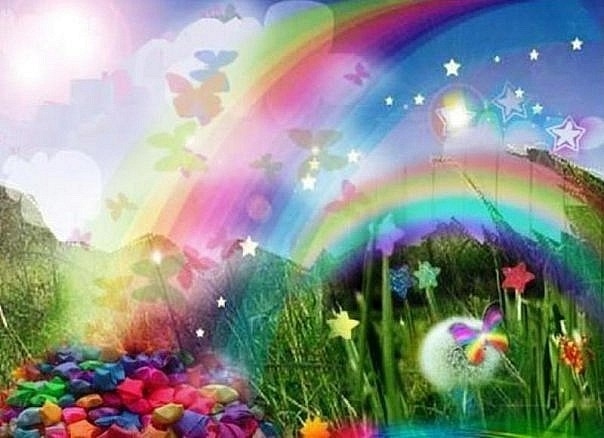 1. Раннее художественно-эстетическое развитие - залог будущих успехов, один из путей воспитания культурного человека.
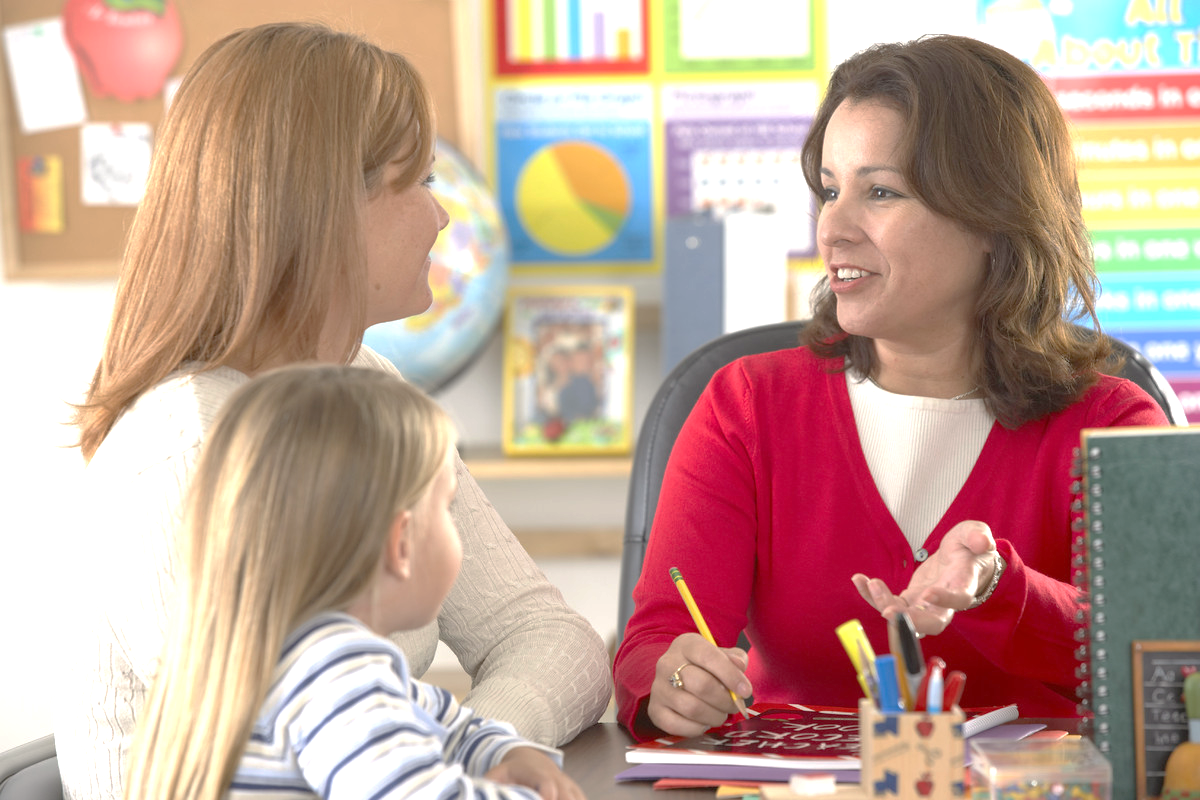 2. С помощью выставок происходит реализация принципов педагогического сотрудничества в системе педагог – дети – родители, повышается культурный уровень их развития.
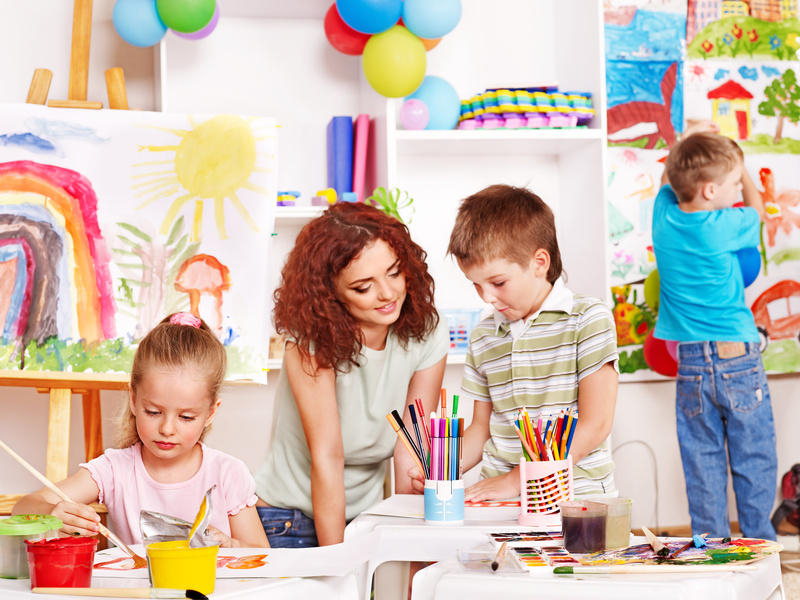 3. Выставки – реальная помощь педагогам в решении ряда воспитательных и образовательных задач.
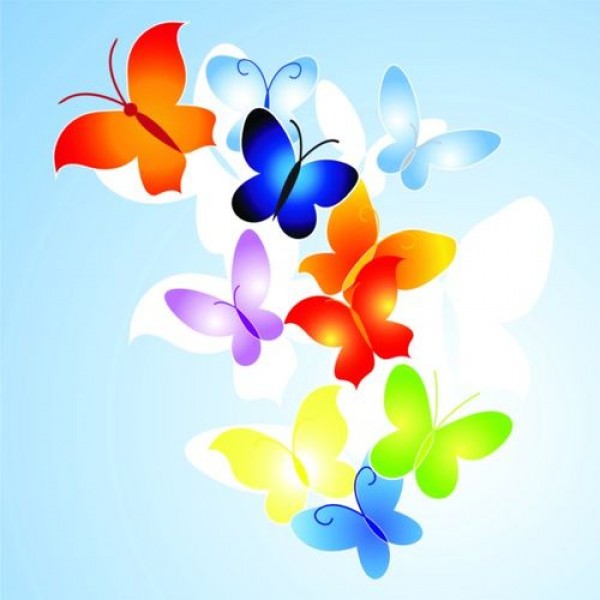 выставки совместного творчества детей и их родителей
персональные выставки педагогов
выставки совместного творчества педагога с детьми
выставки познавательного характера
персональные выставки детей
выставки детского творчества
выставки творчества родителей
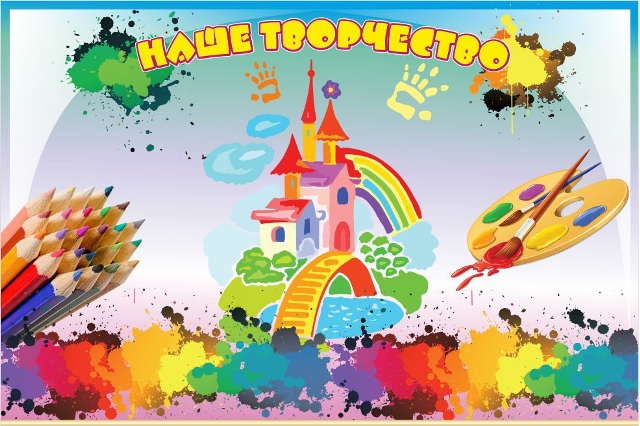 Выставки 
детского творчества
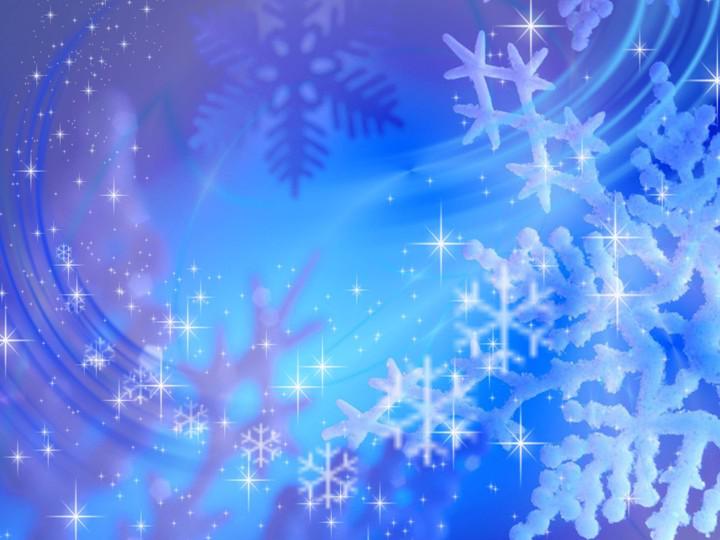 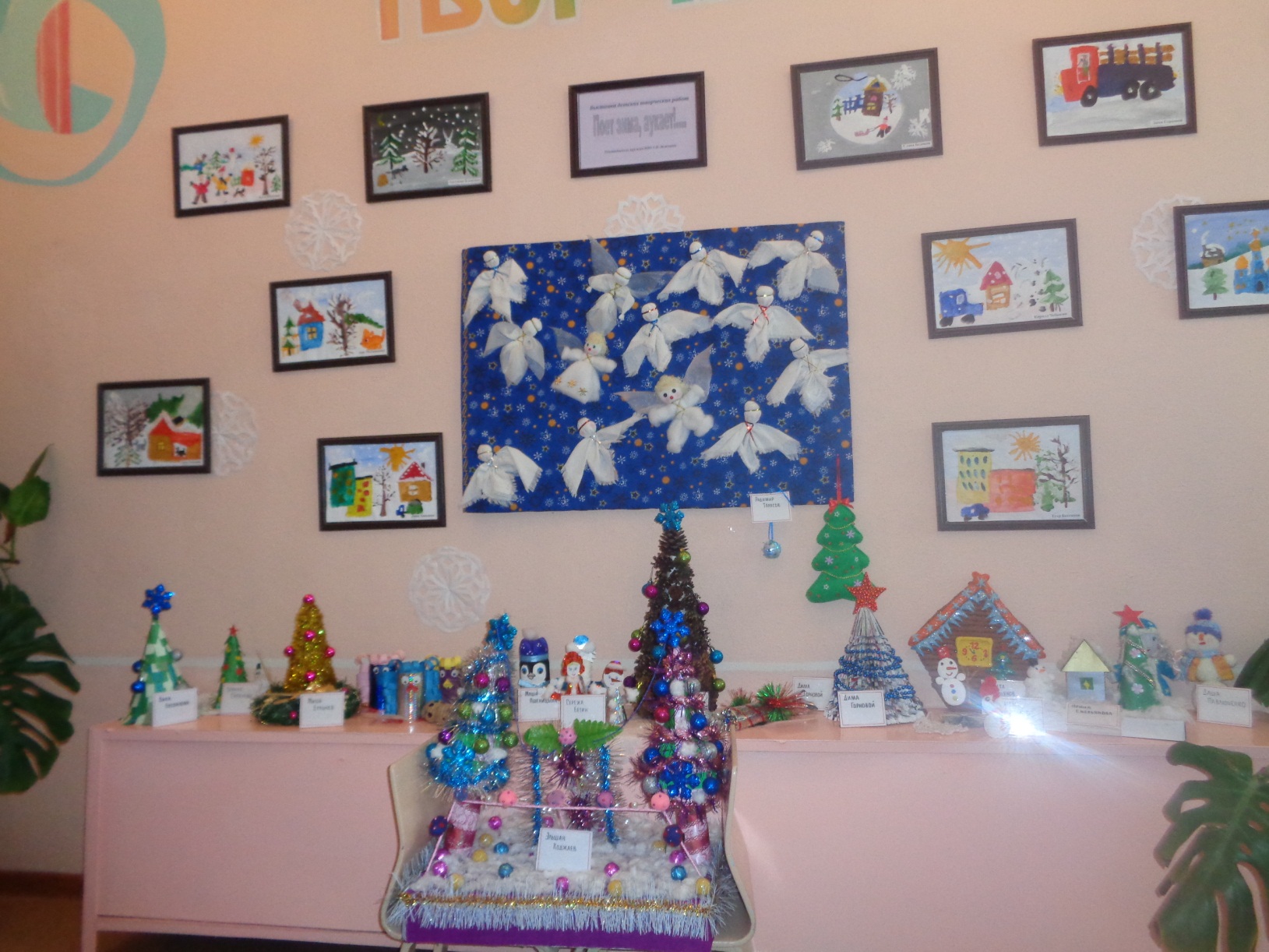 «Идет зима аукает»
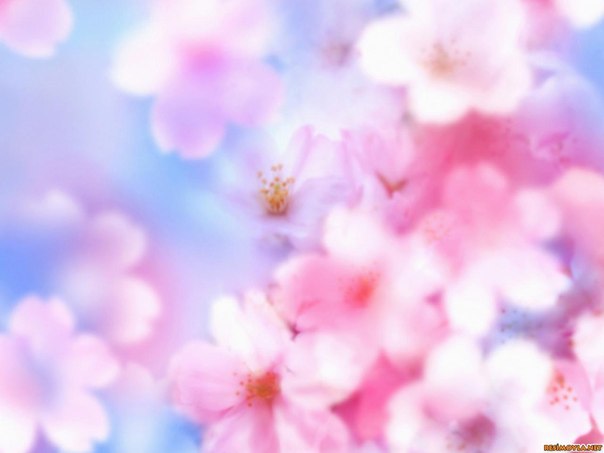 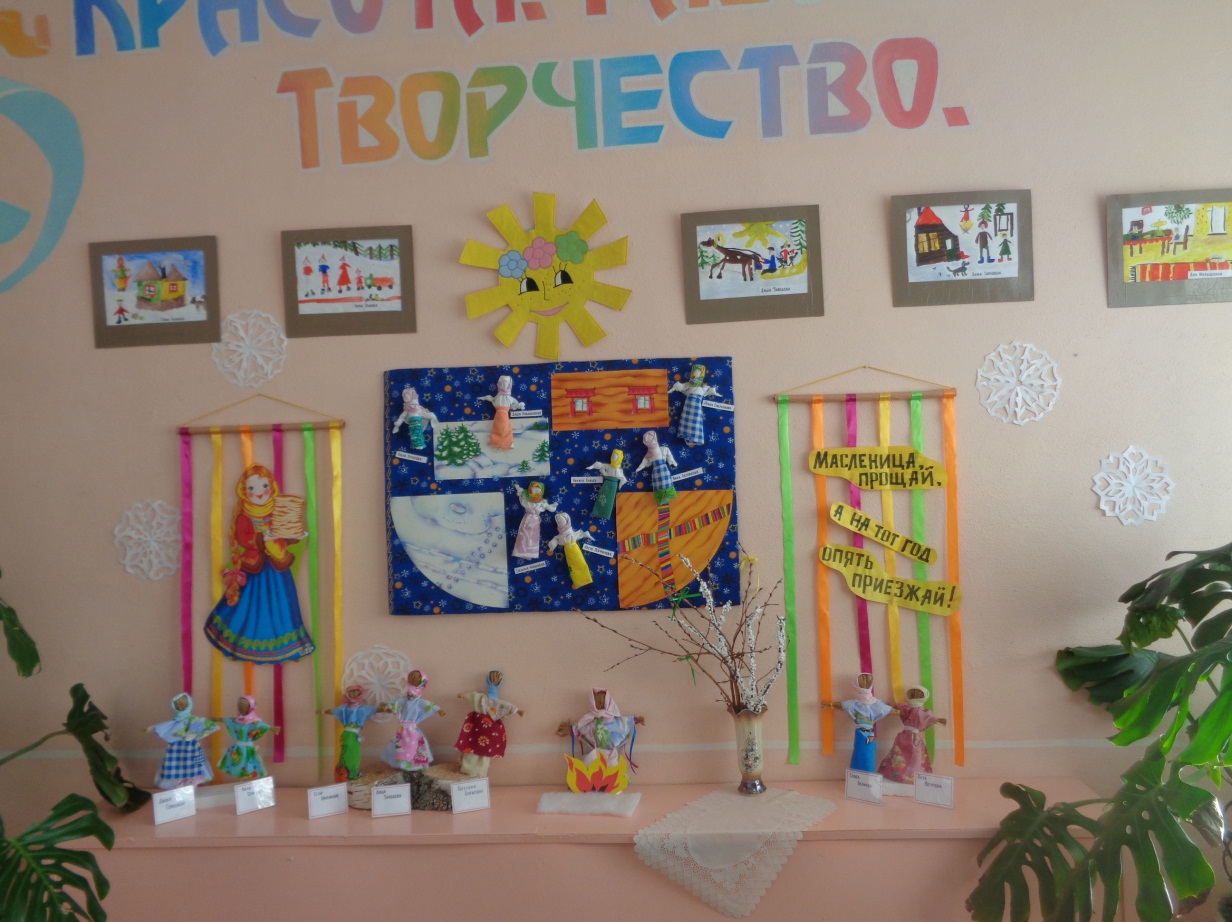 «Широкая масленица»
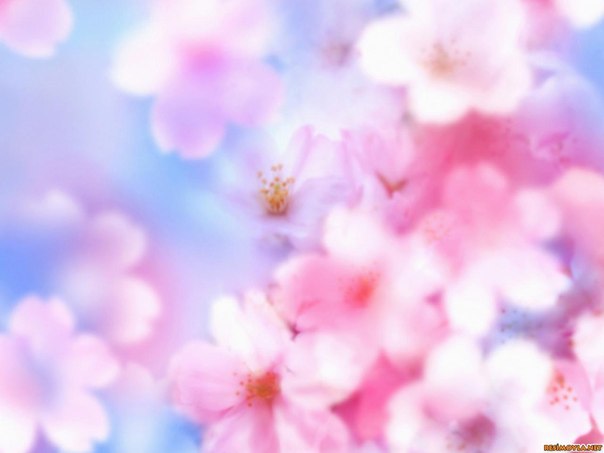 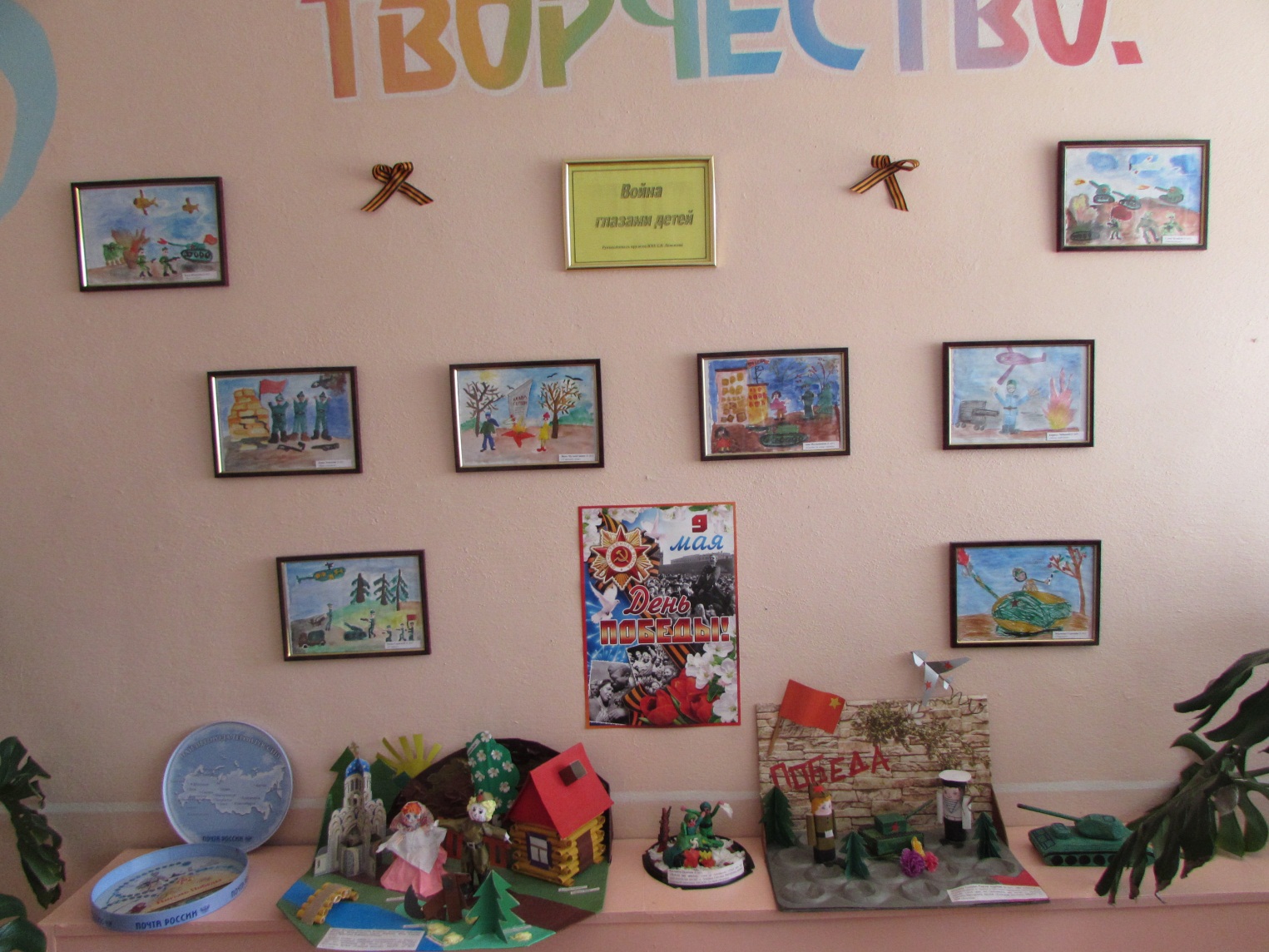 «Война глазами детей»
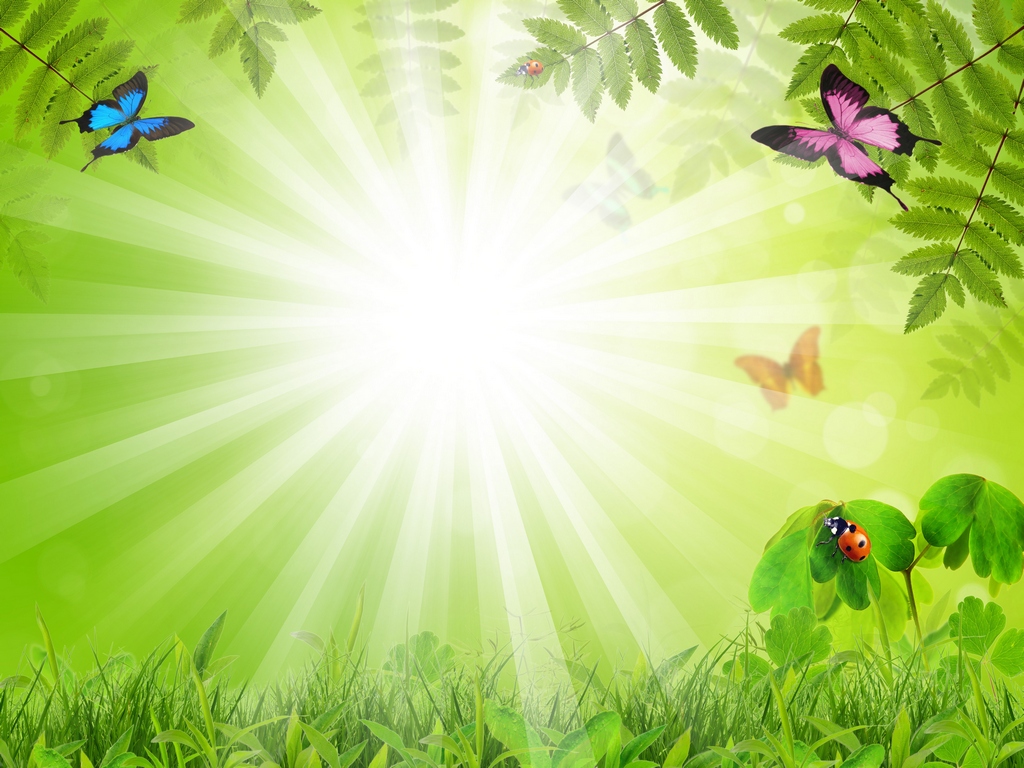 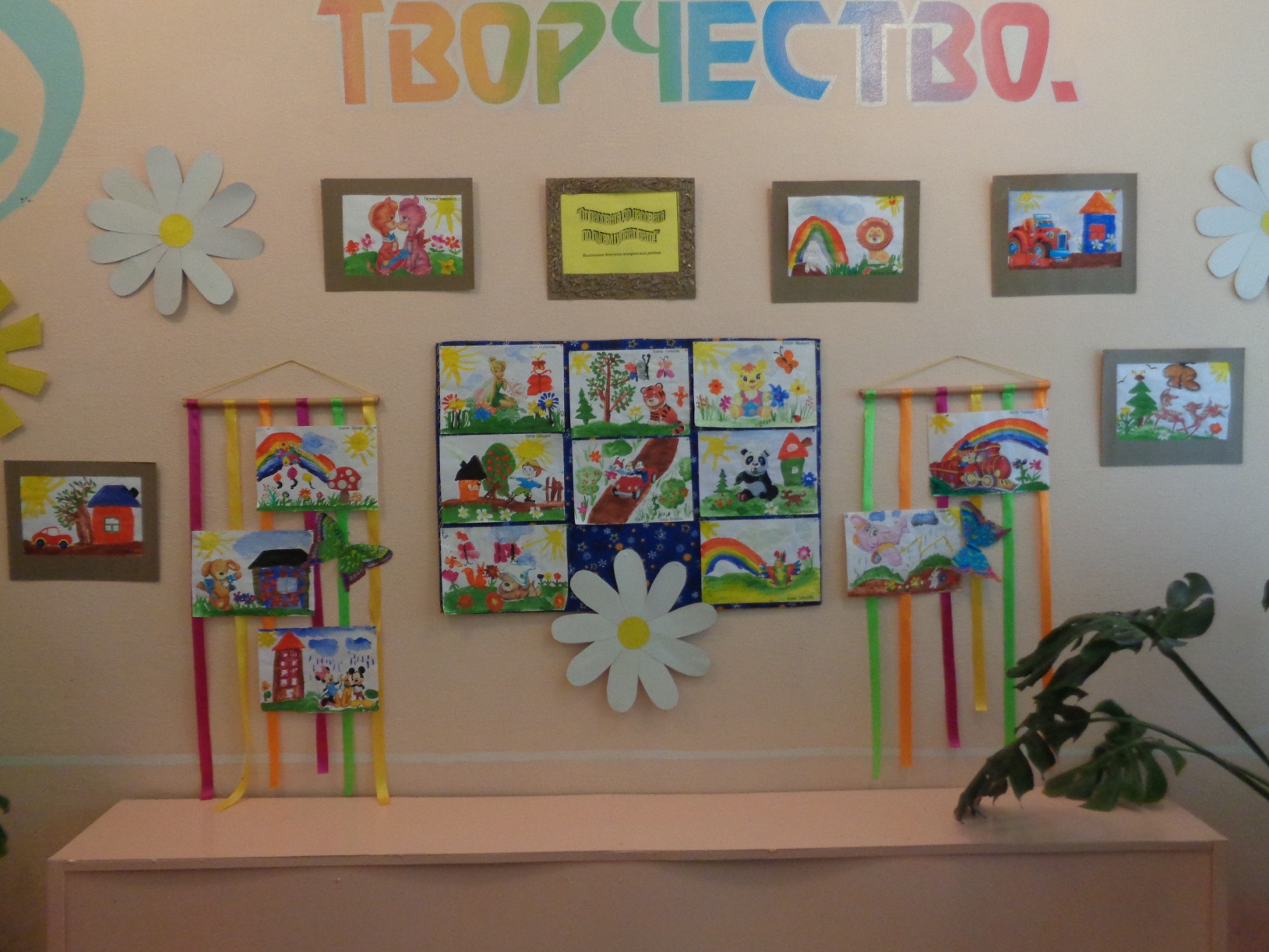 «От рассвета до рассвета по лугам гуляет лето»
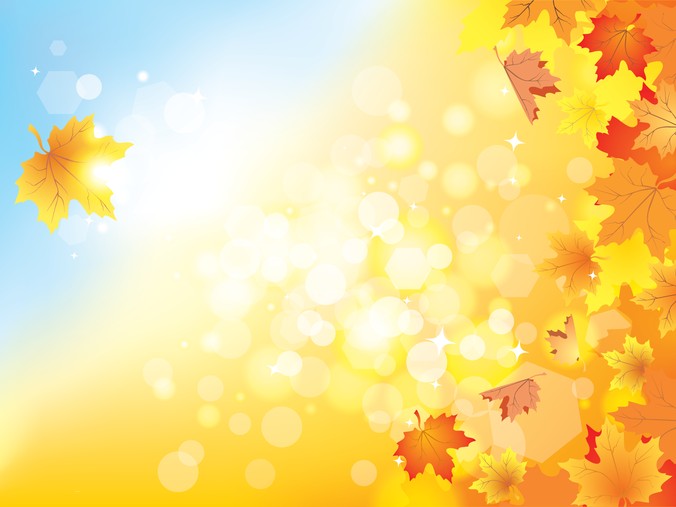 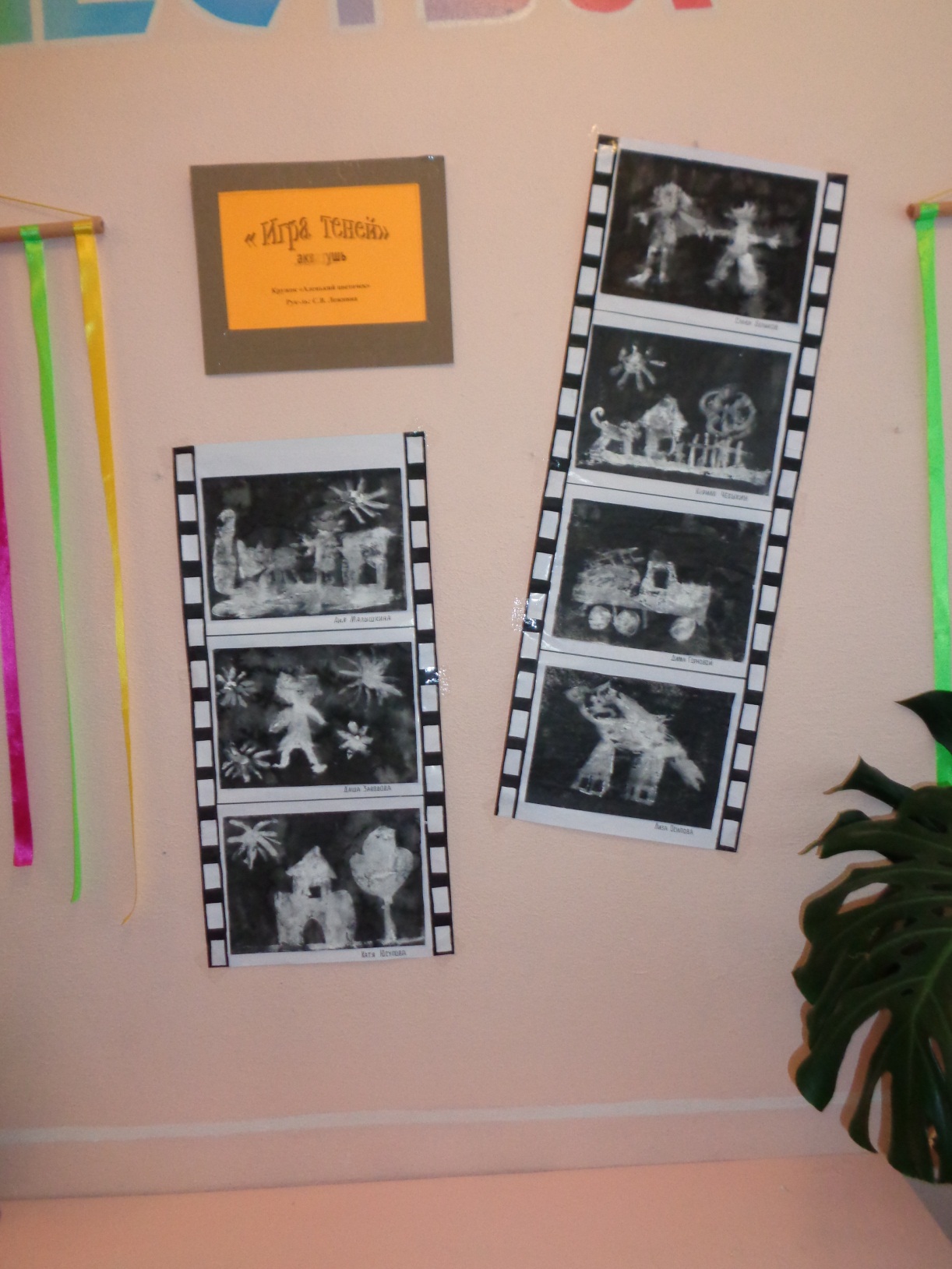 «Игра теней»
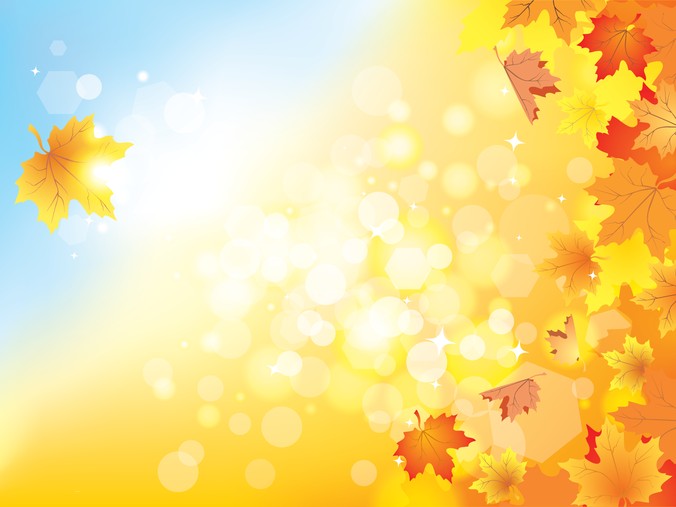 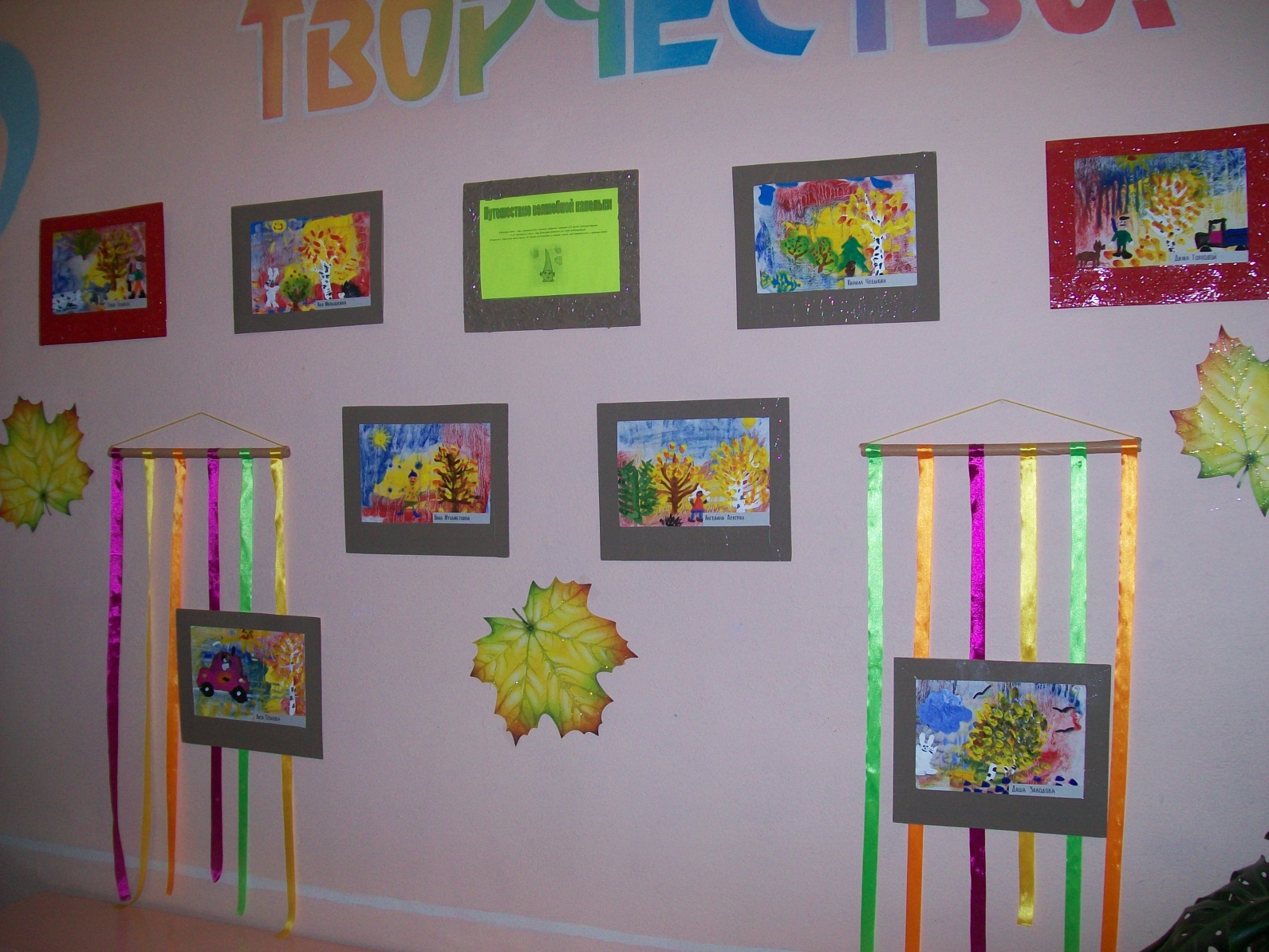 «Путешествие волшебной капельки»
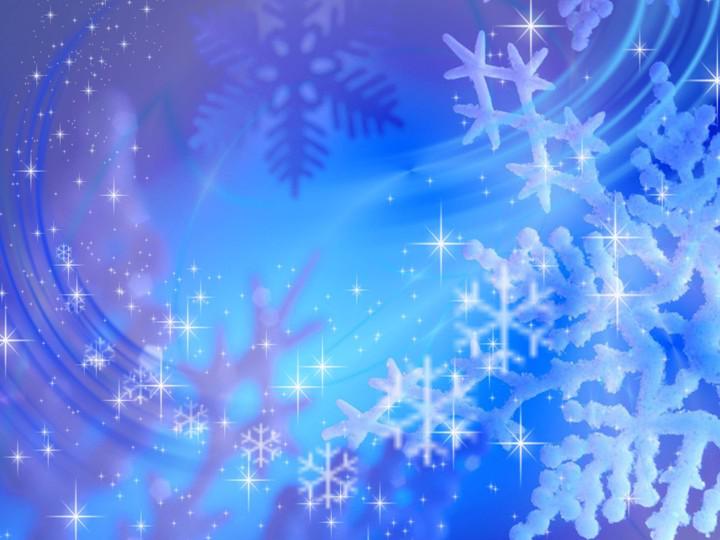 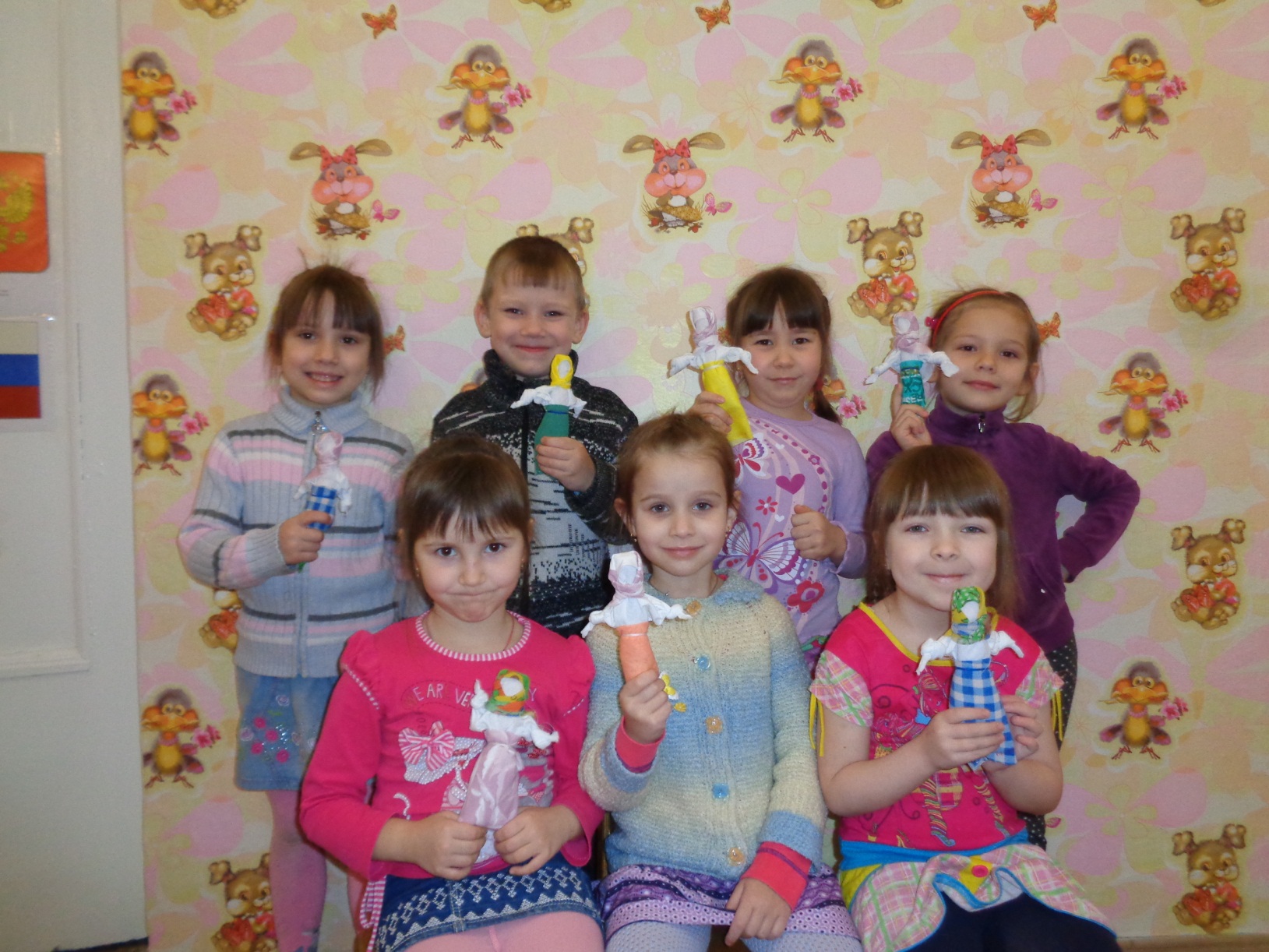 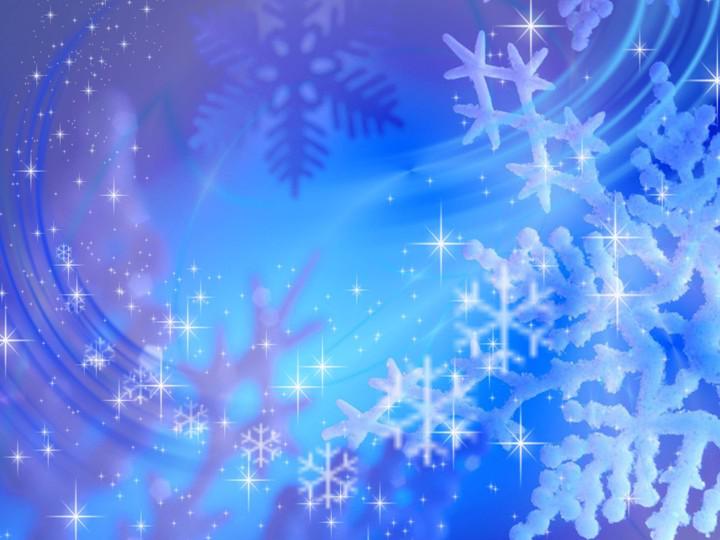 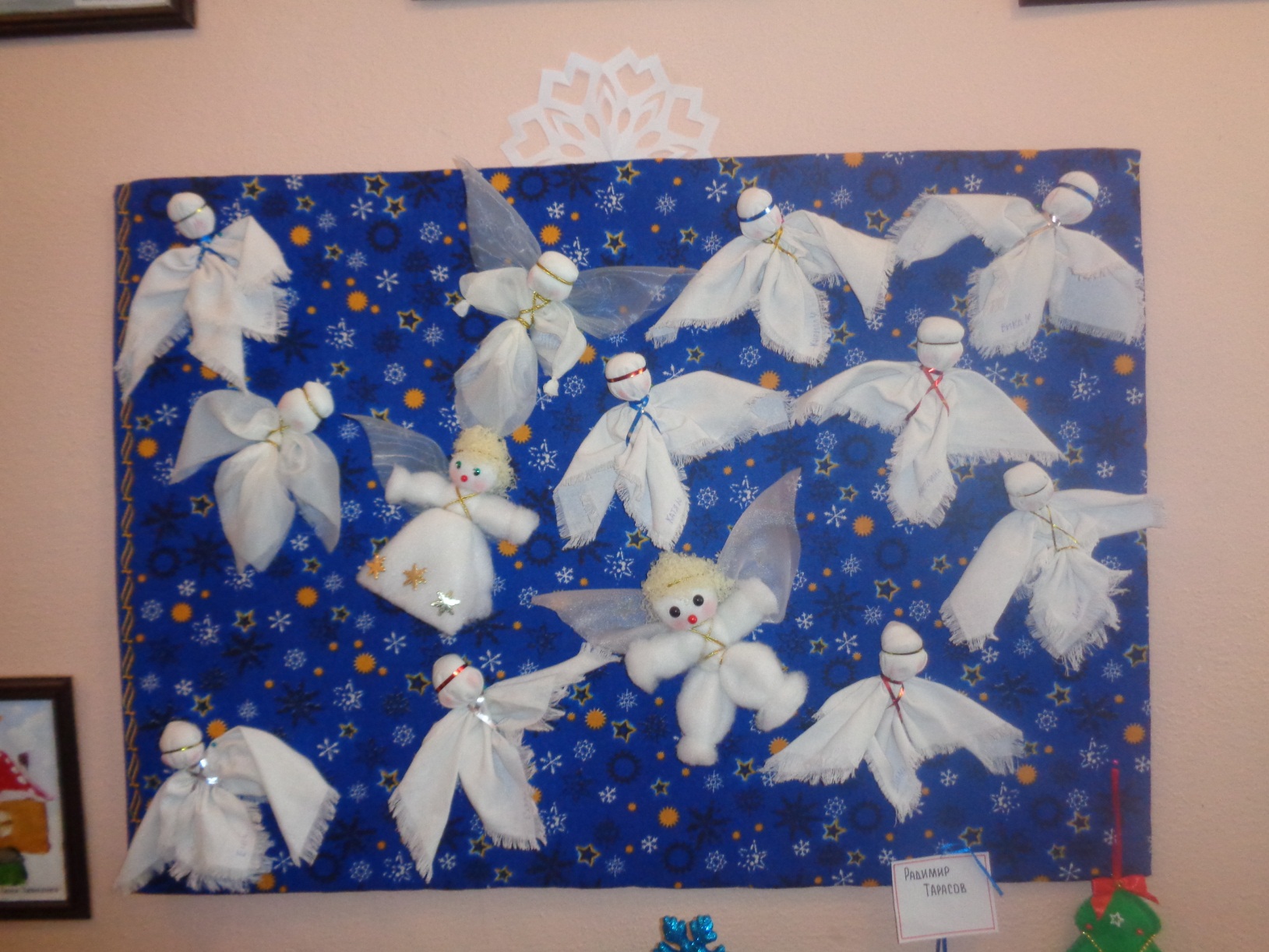 «Рождественские ангелы»
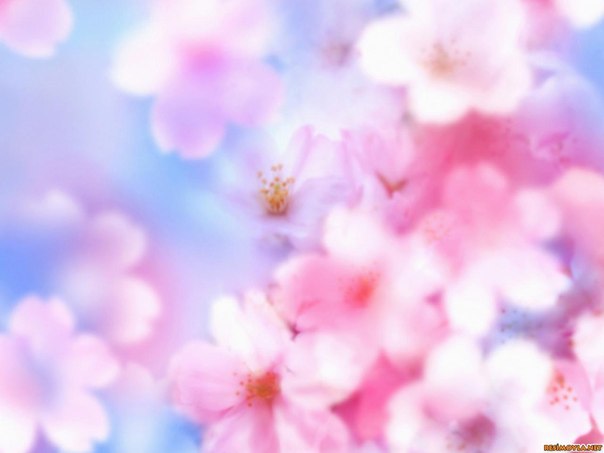 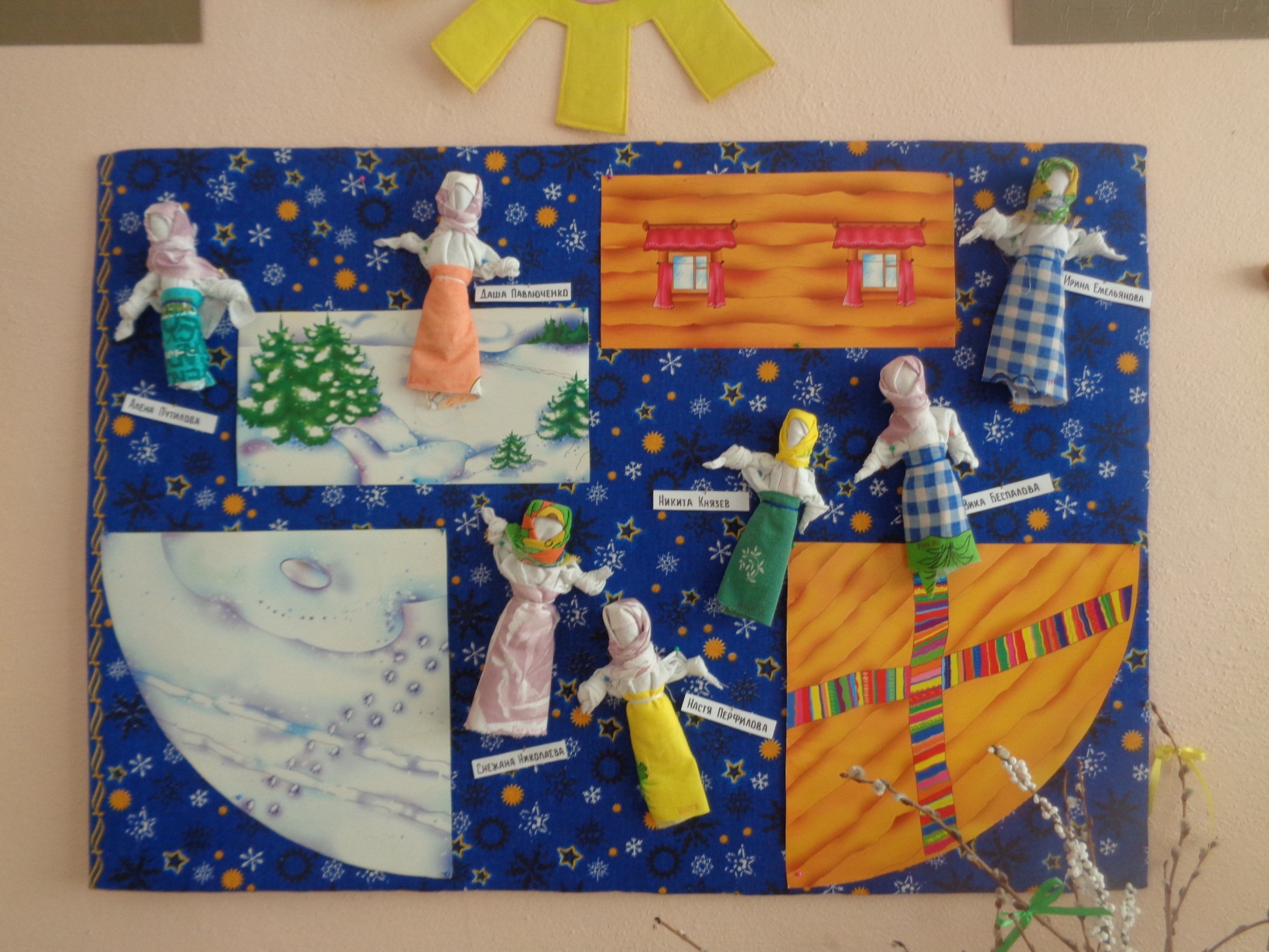 «Кукла - закрутка»
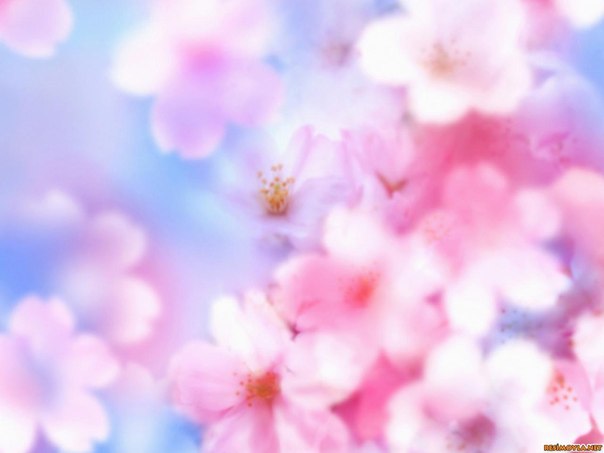 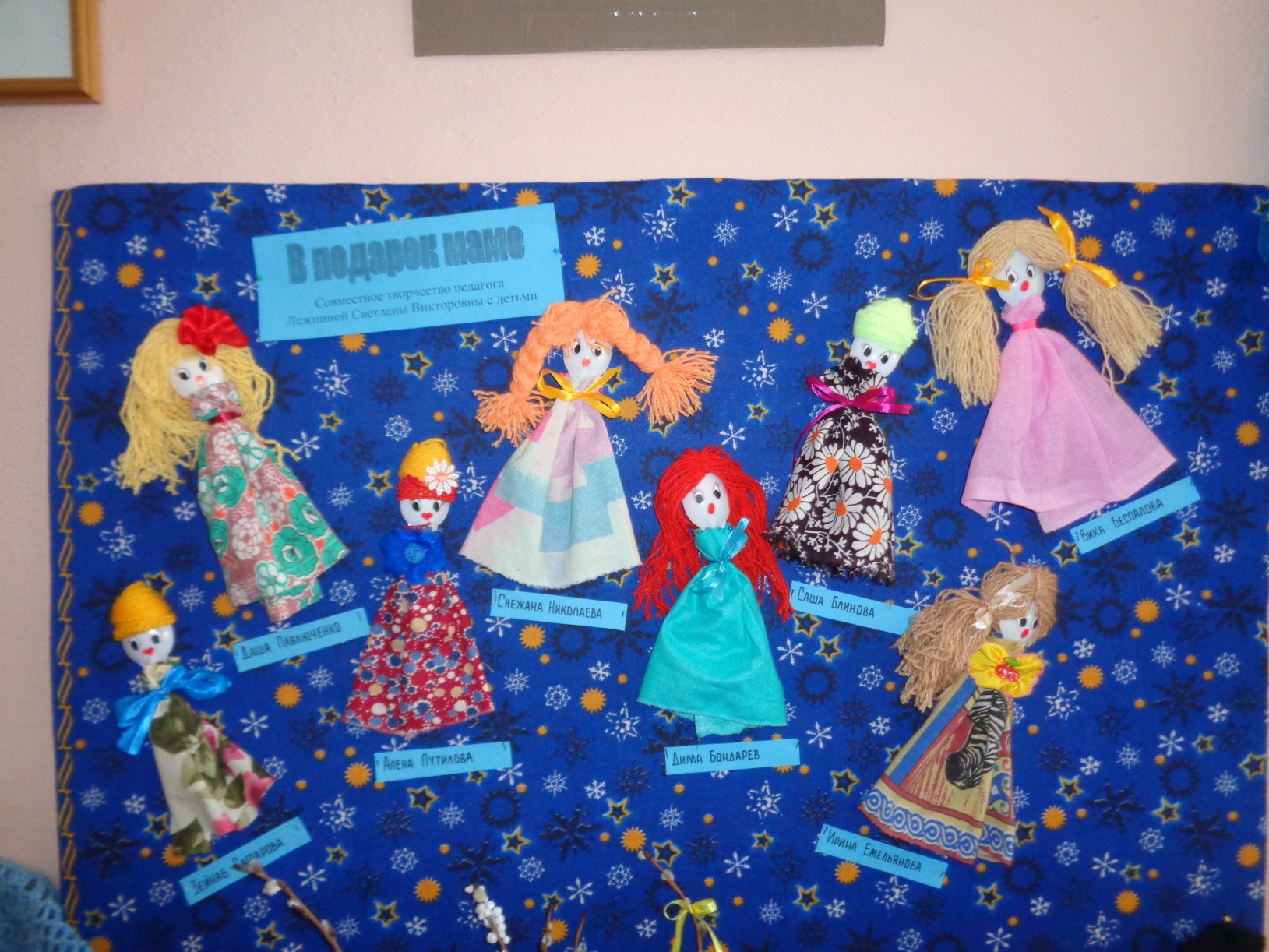 «Кукла на ложке»
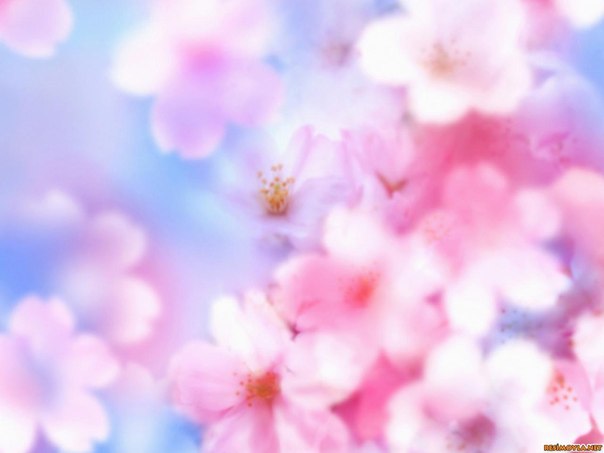 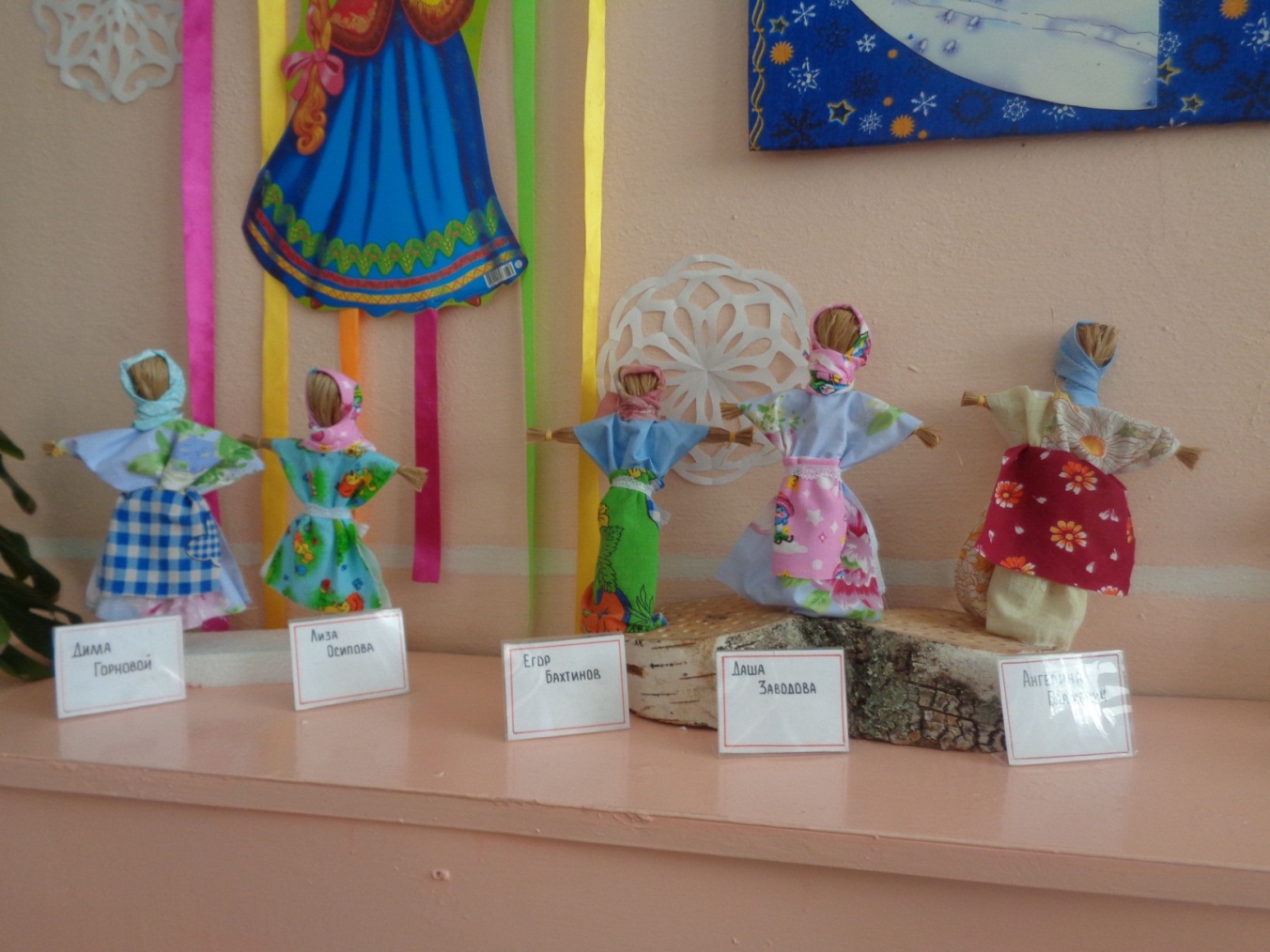 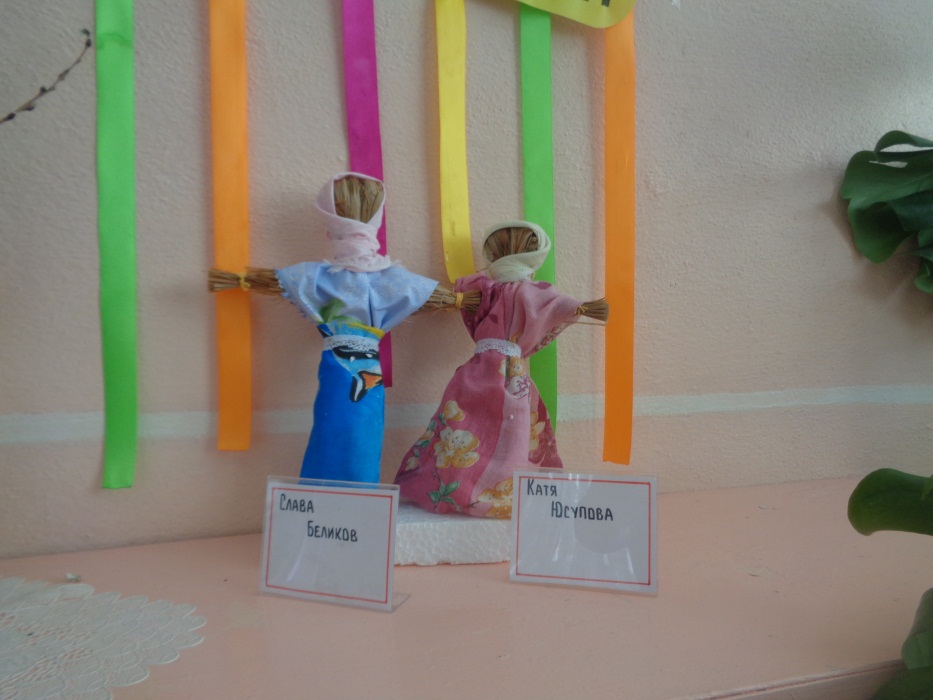 «Домашняя Масленица»
Выставки 
совместного творчества детей и их родителей
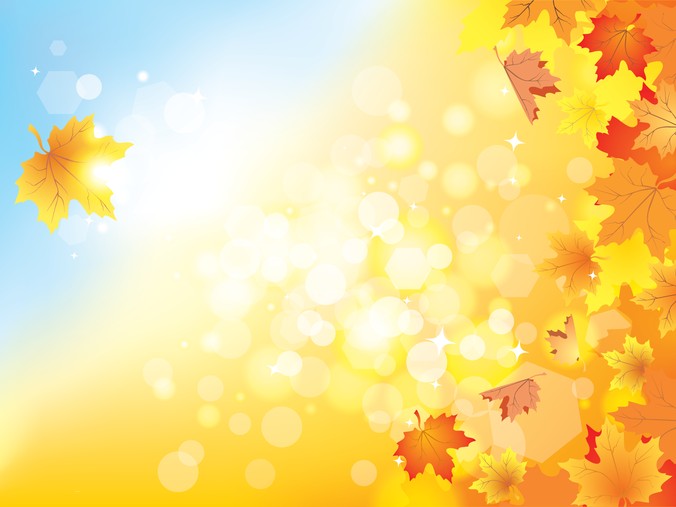 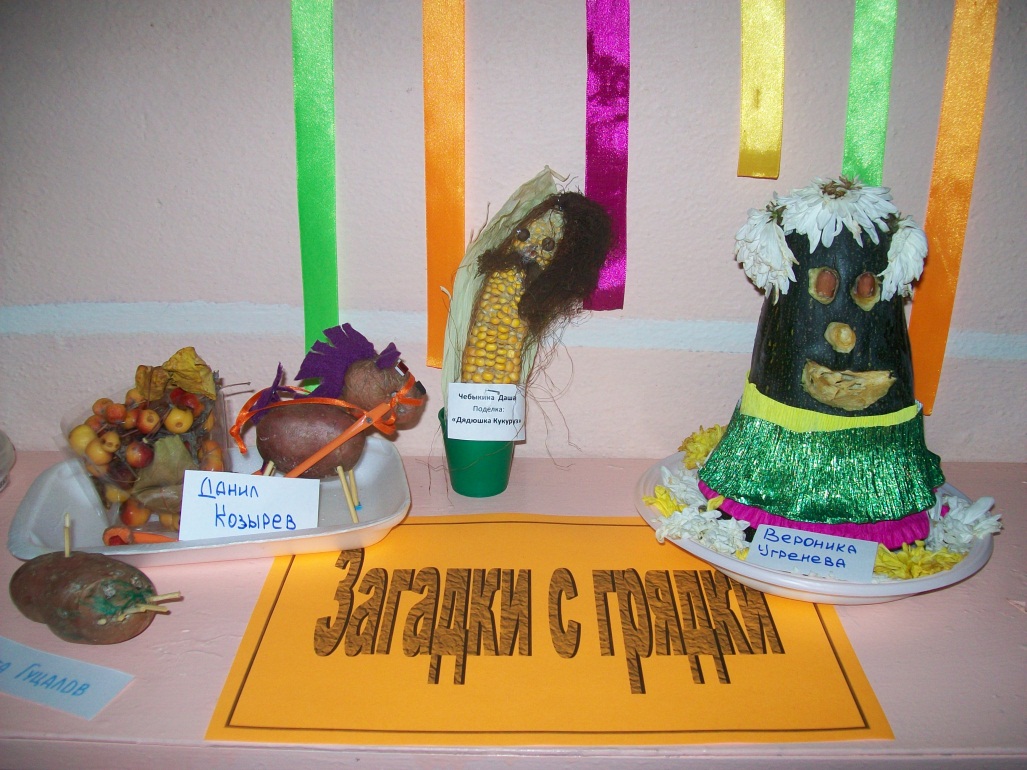 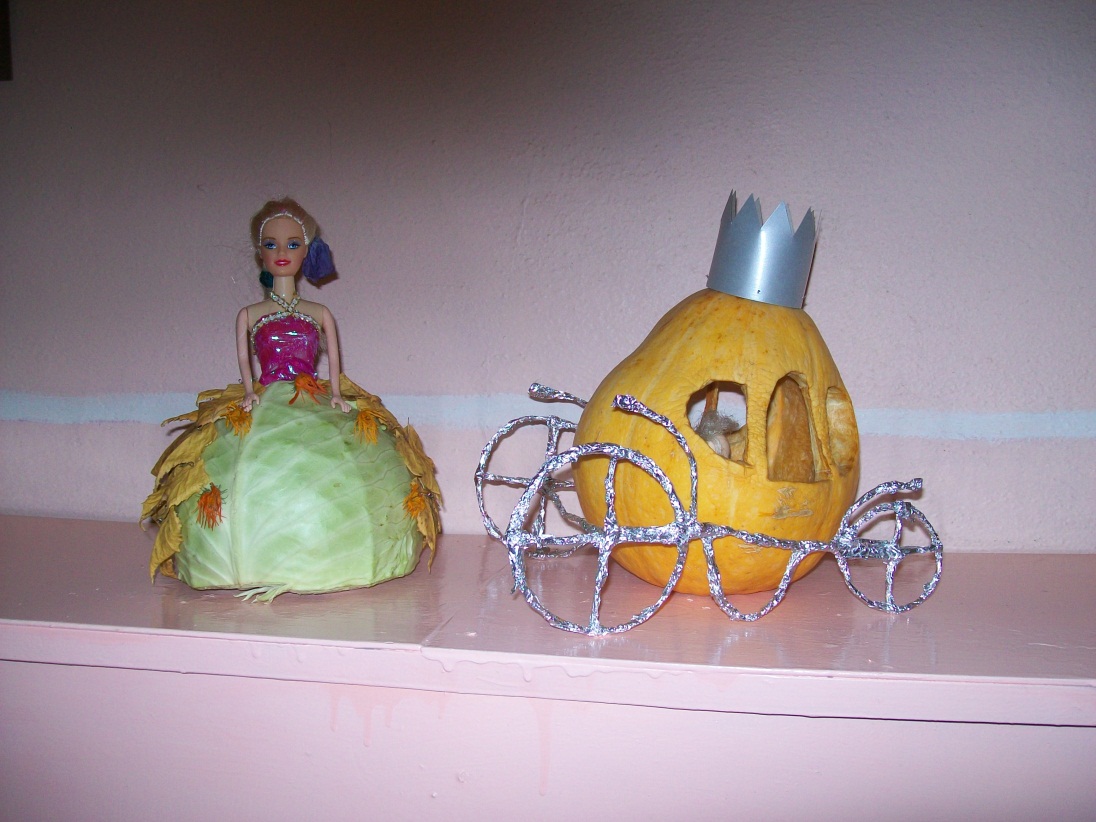 «Загадки с грядки»
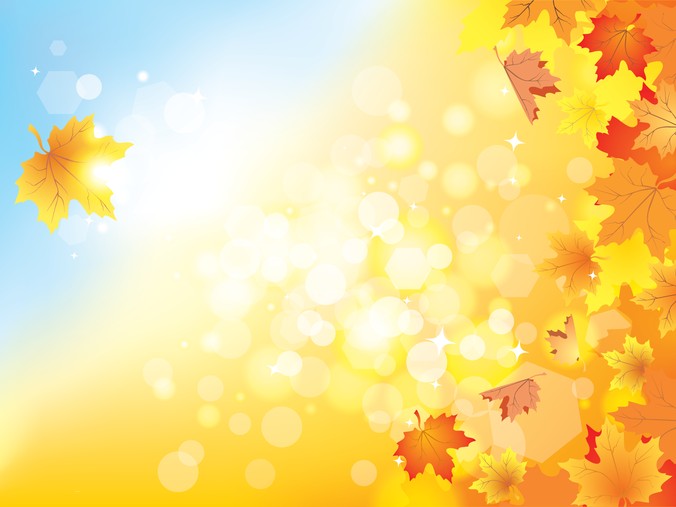 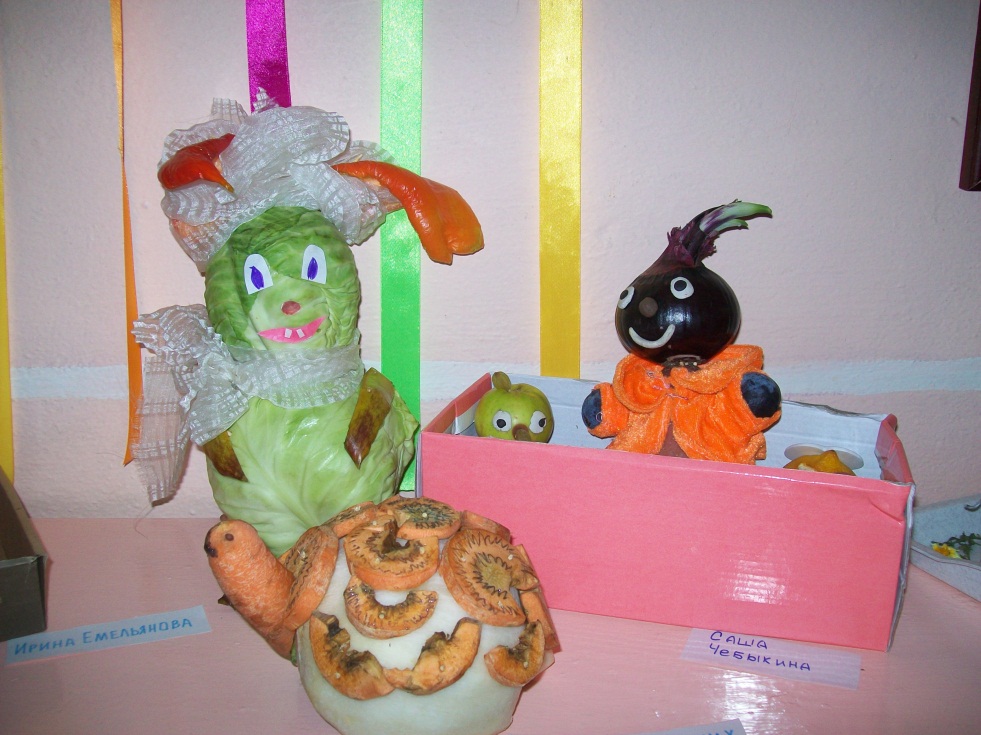 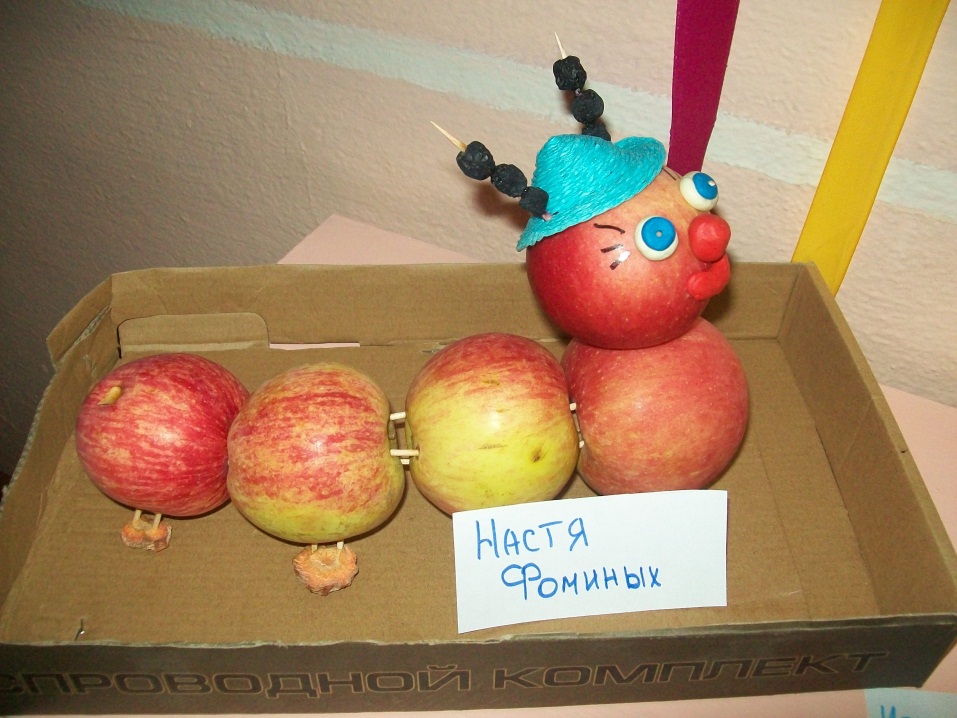 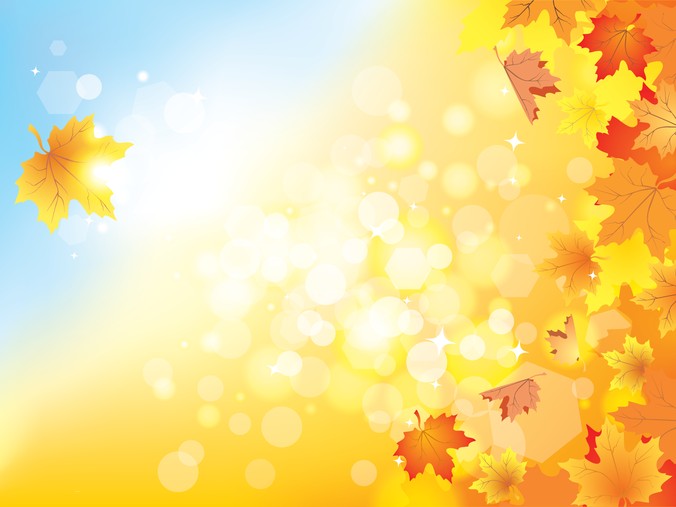 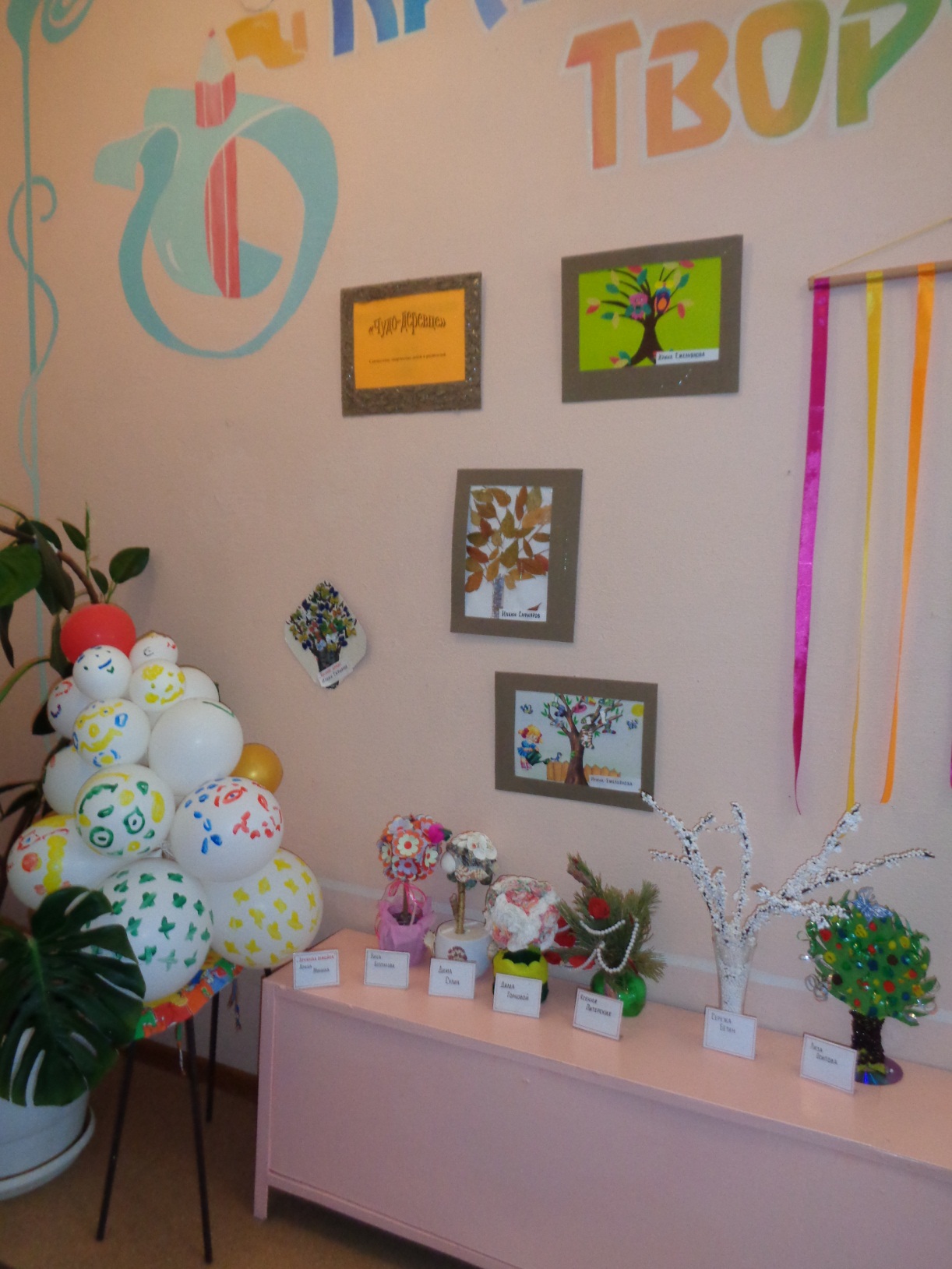 «Чудо-деревце»
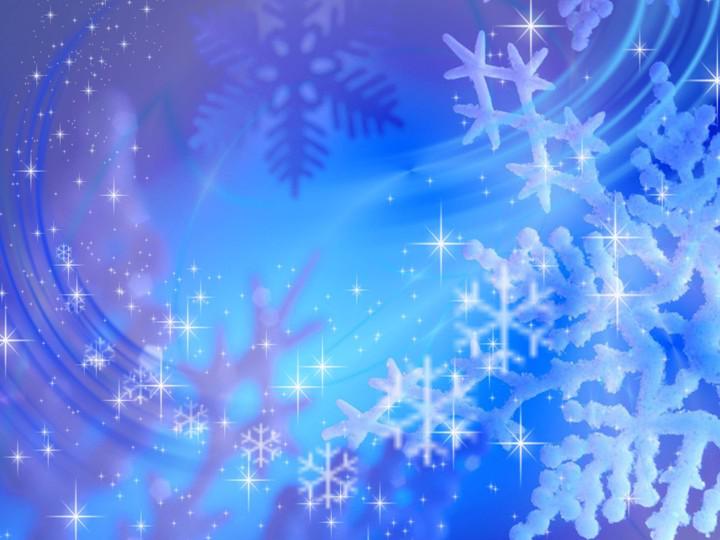 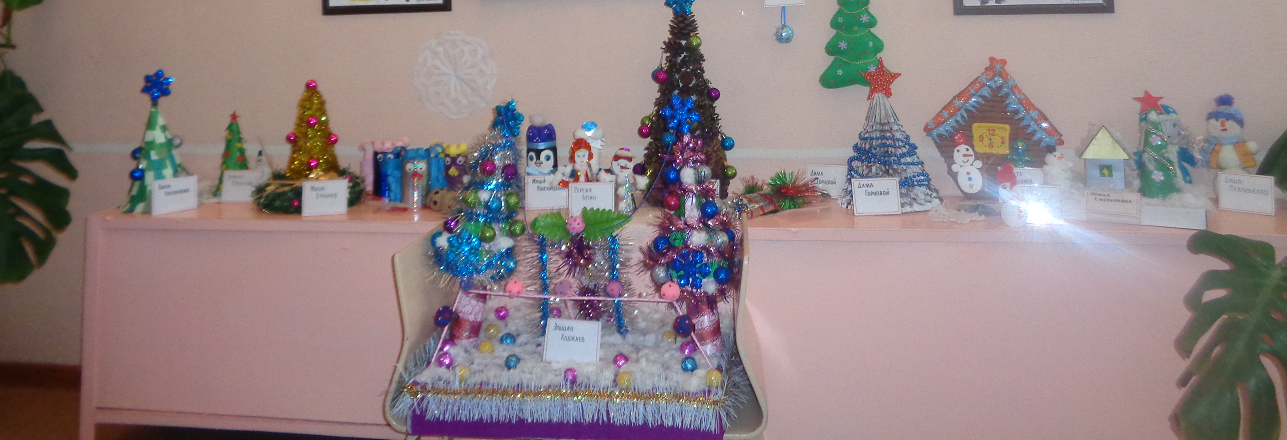 «Новогодняя игрушка нашей семьи»
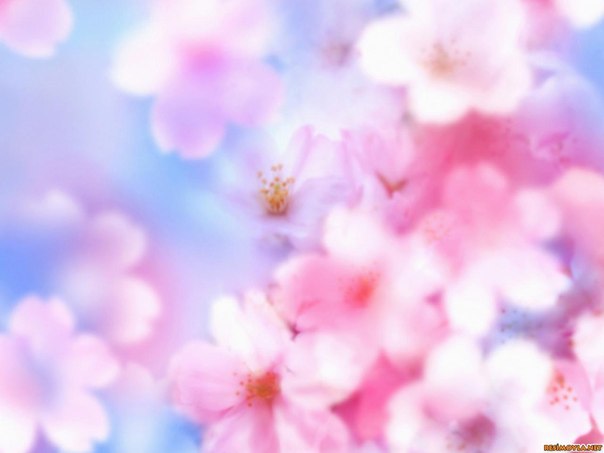 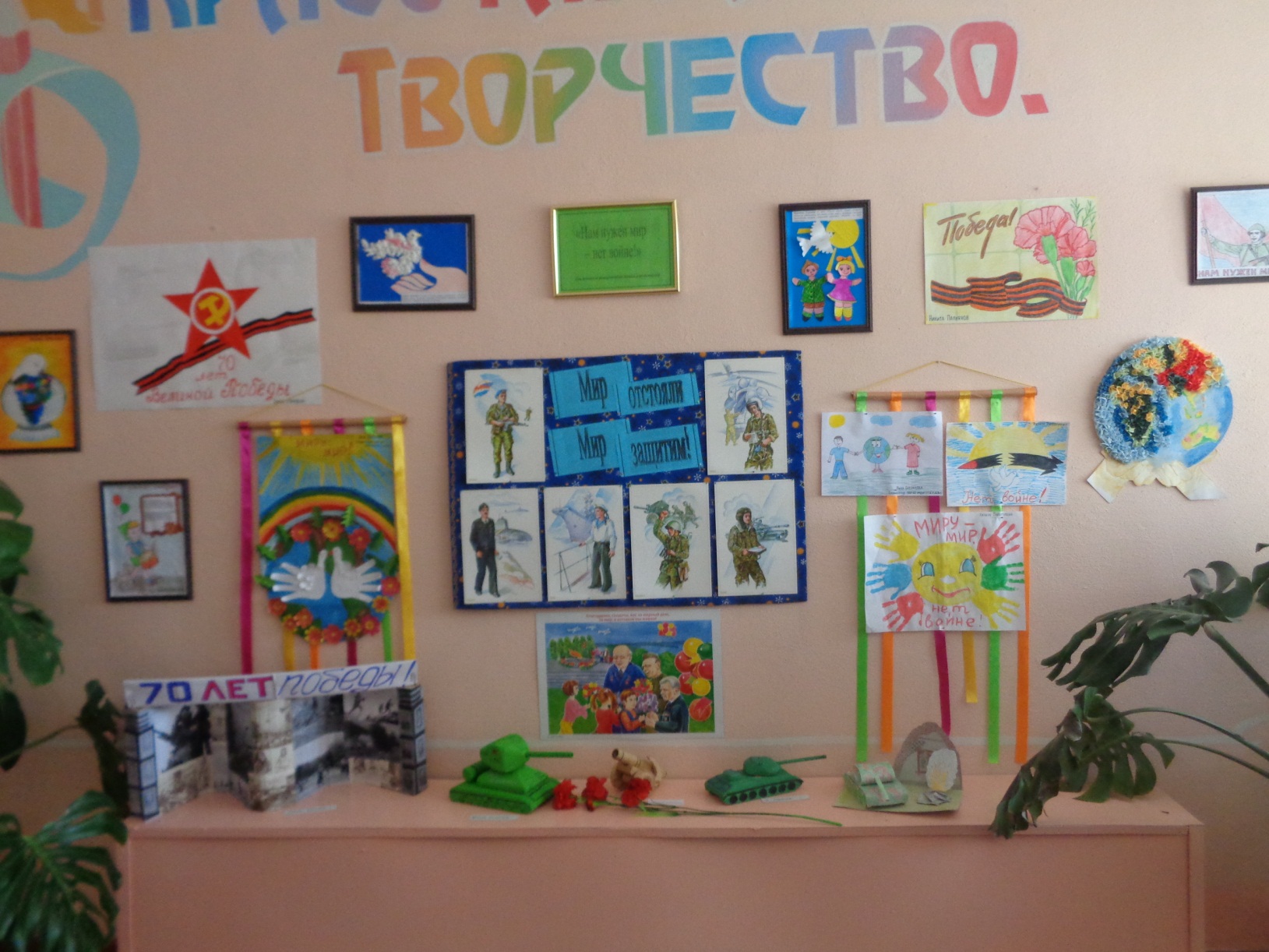 «Нам нужен мир – нет войне»
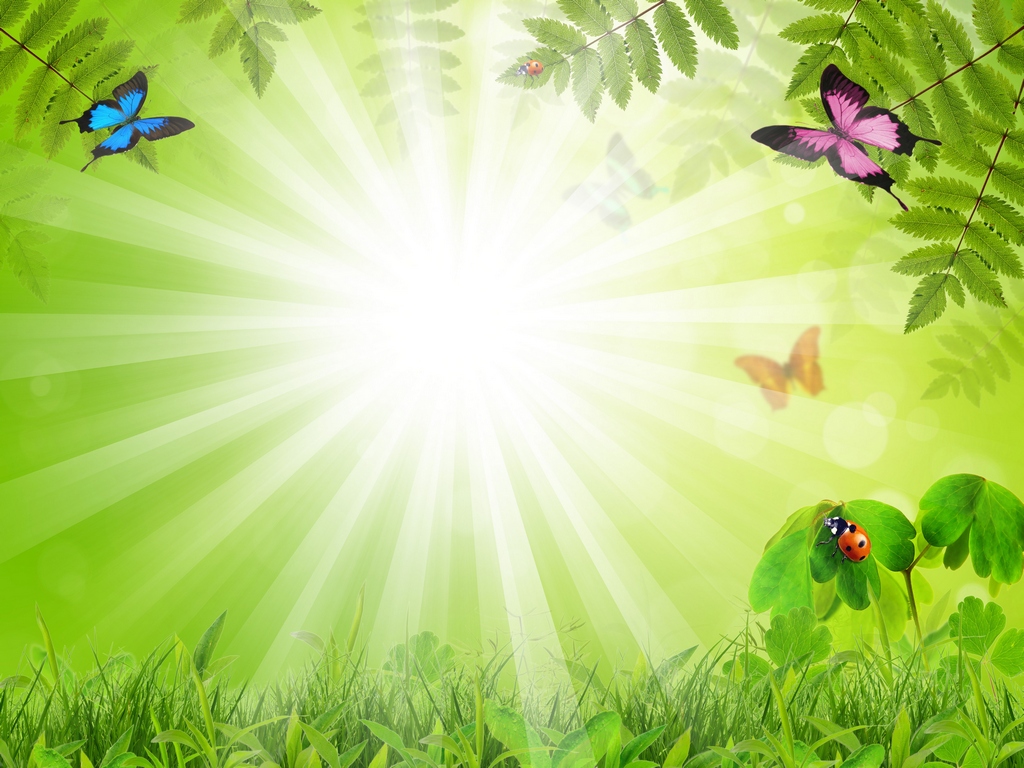 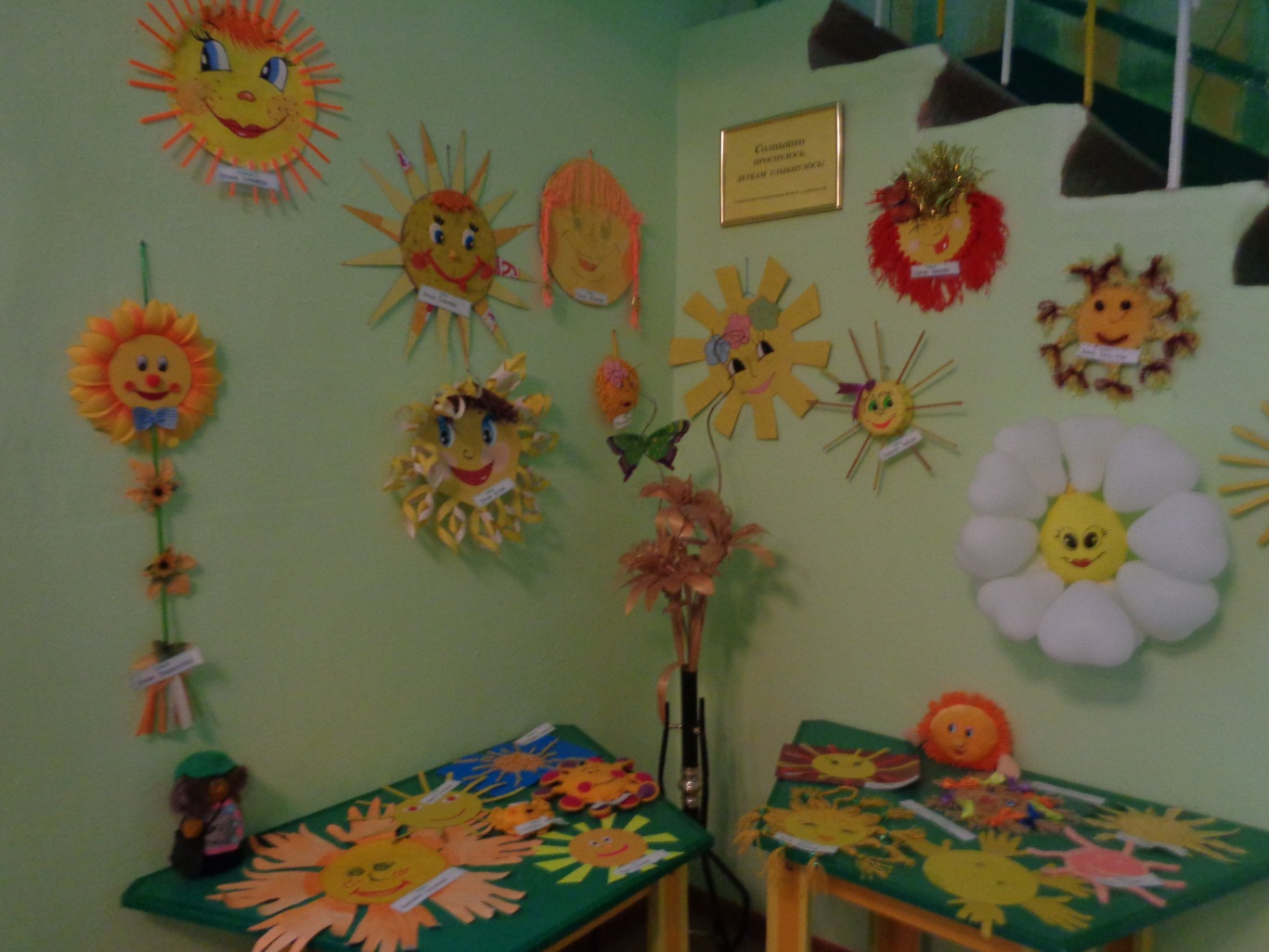 «Солнышко проснулось, деткам улыбнулось»
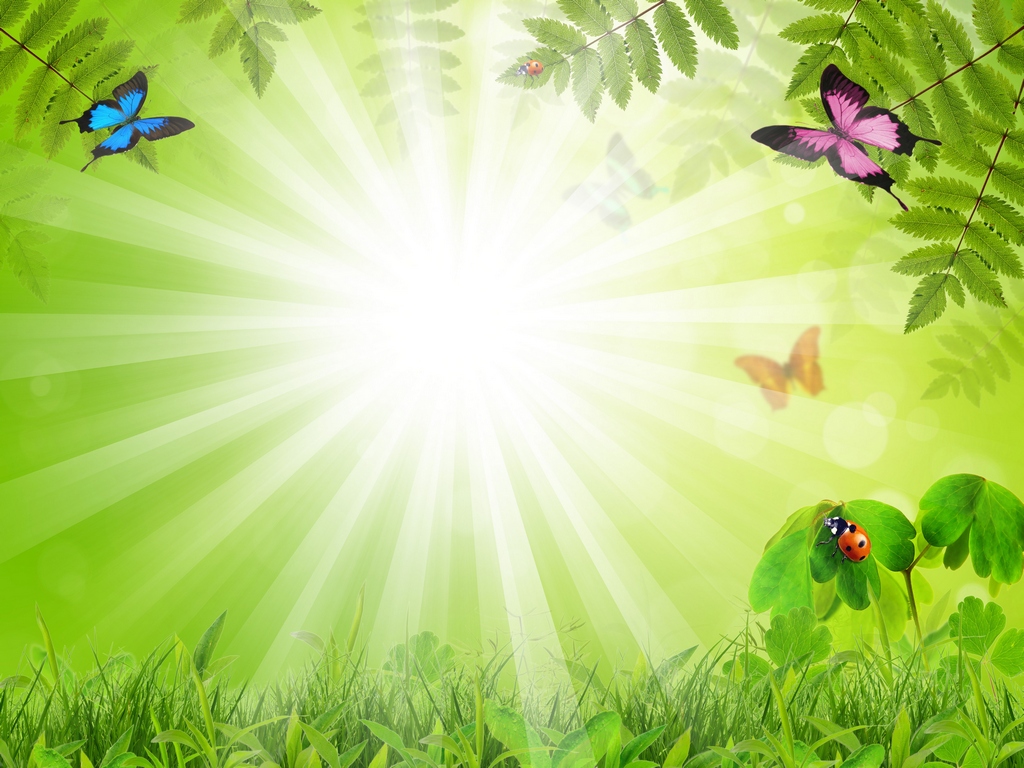 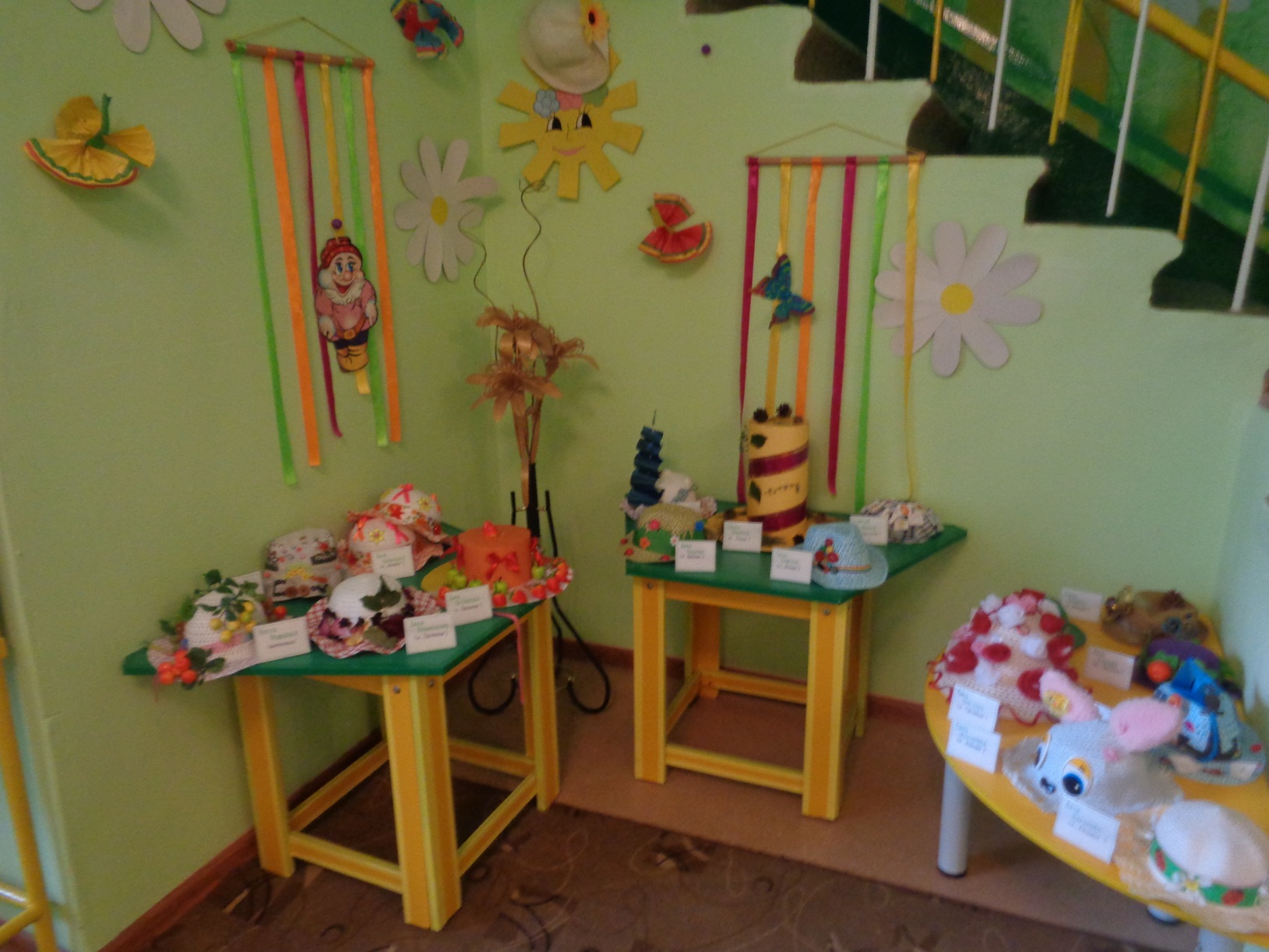 «Парад шляп»
Выставки 
совместного творчества педагога 
с детьми
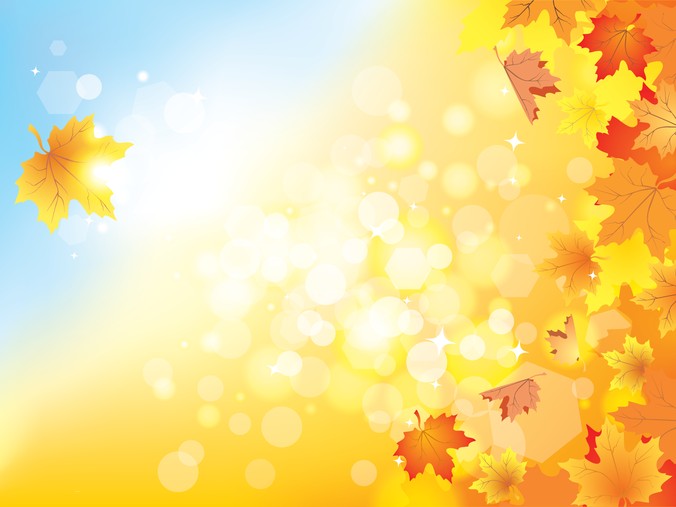 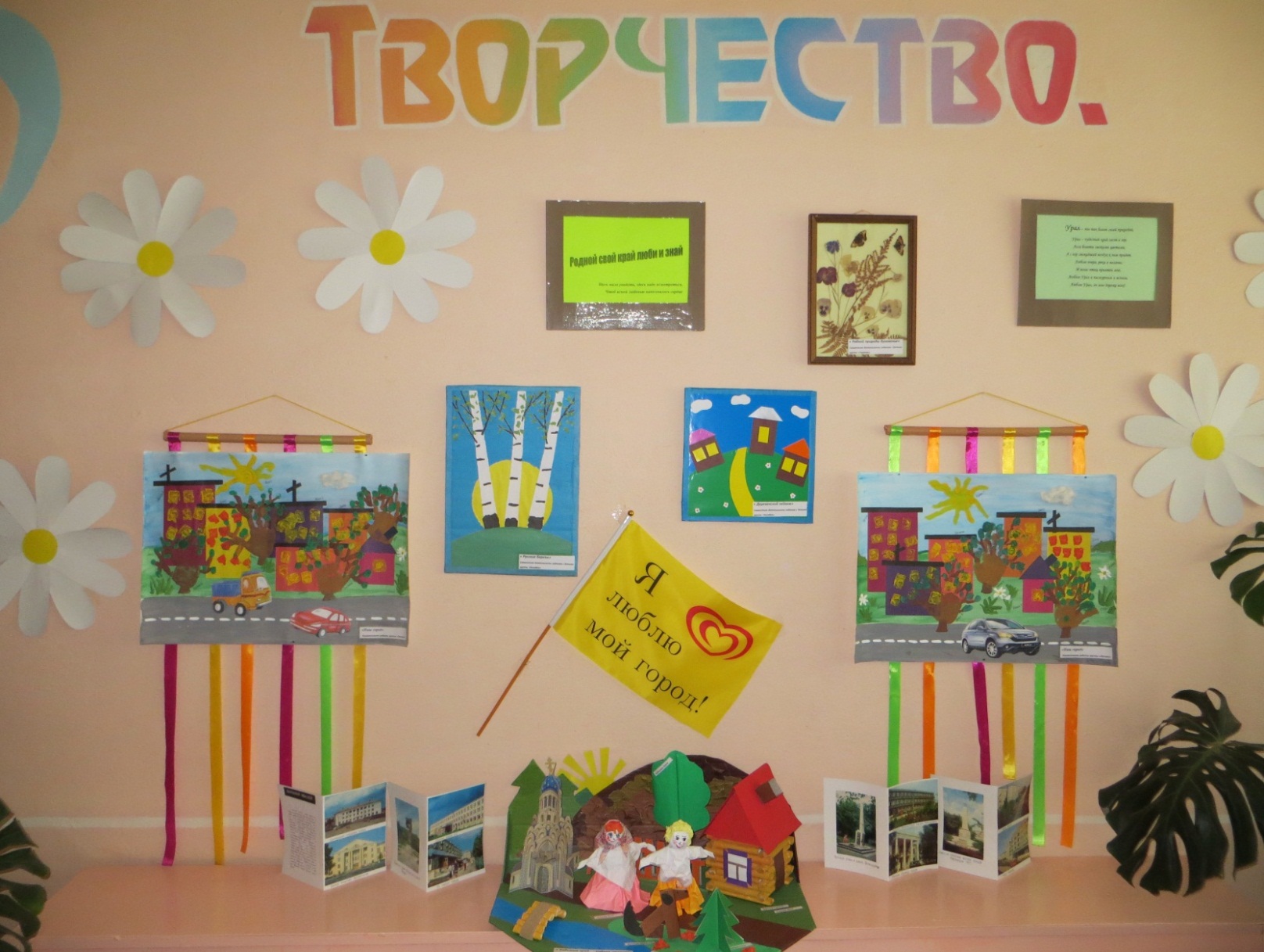 «Родной свой край люби и знай»
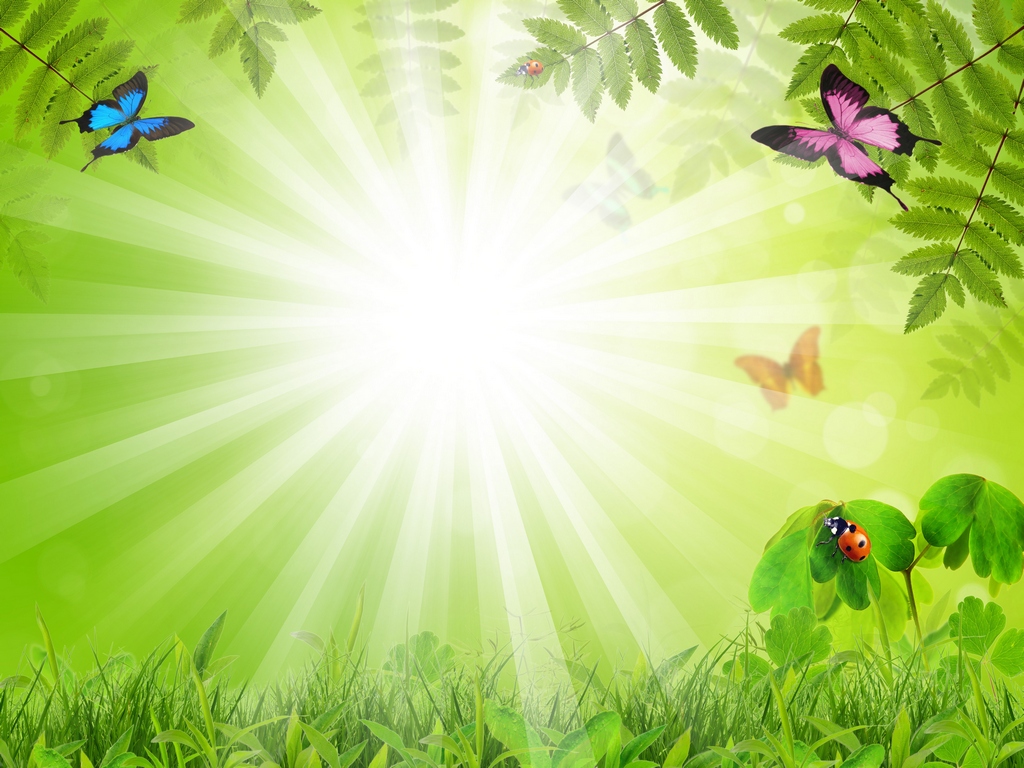 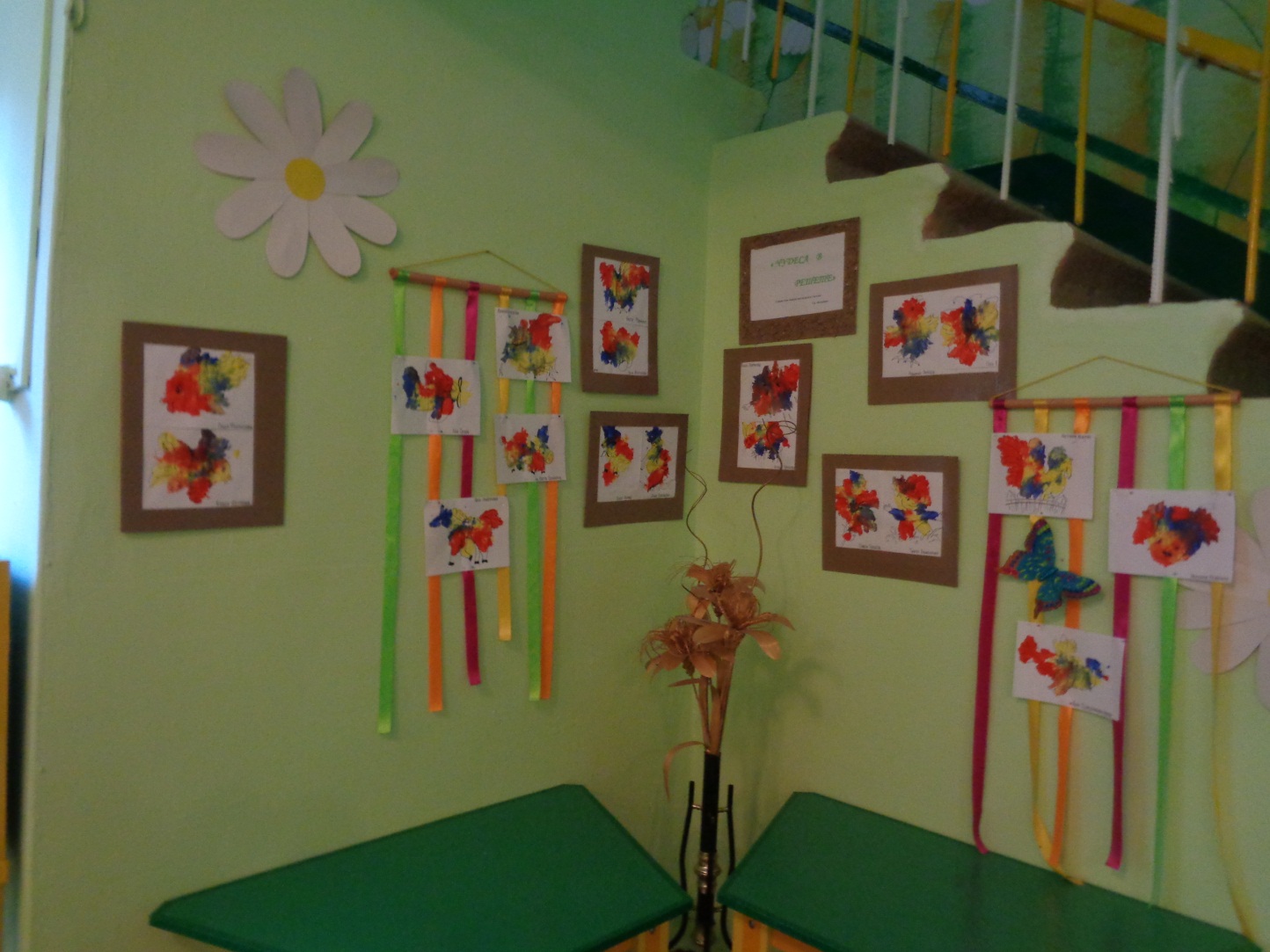 «Чудеса в решете»
Выставки 
познавательного характера
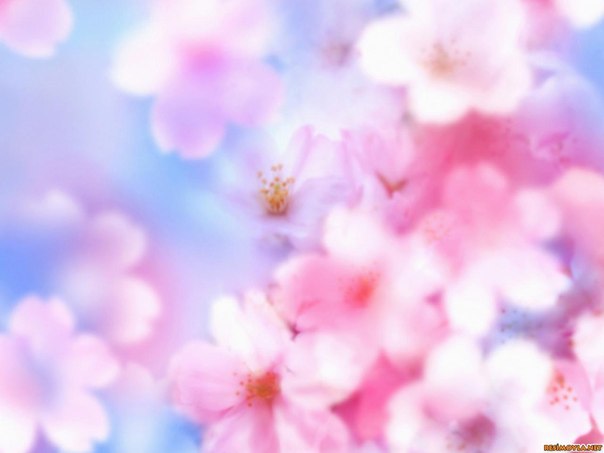 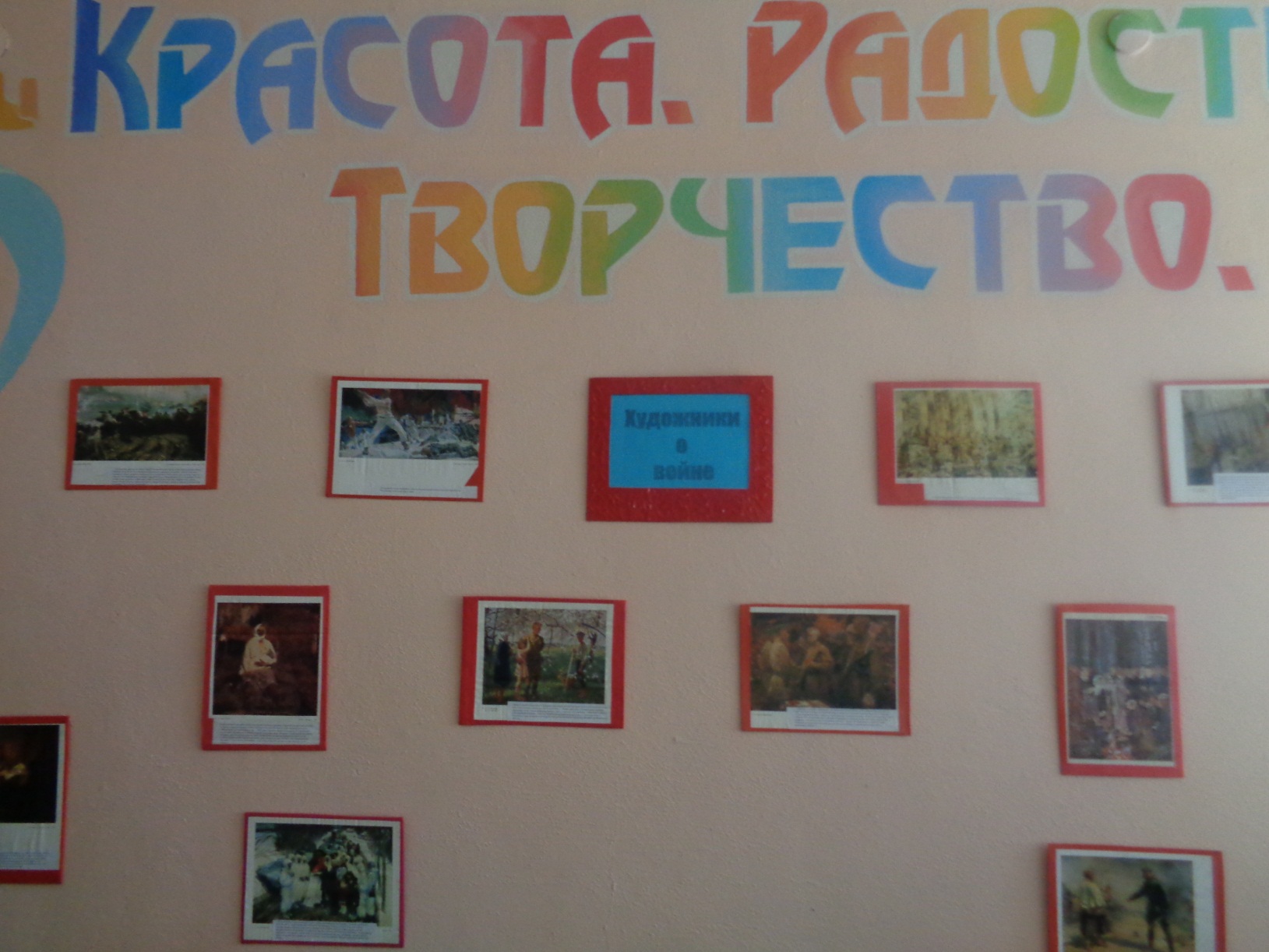 «Художники о войне»
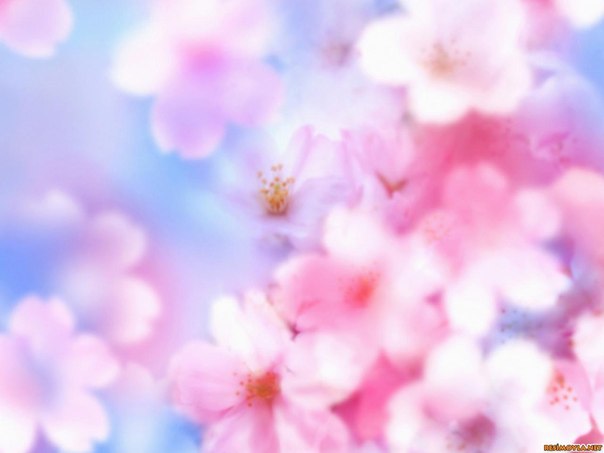 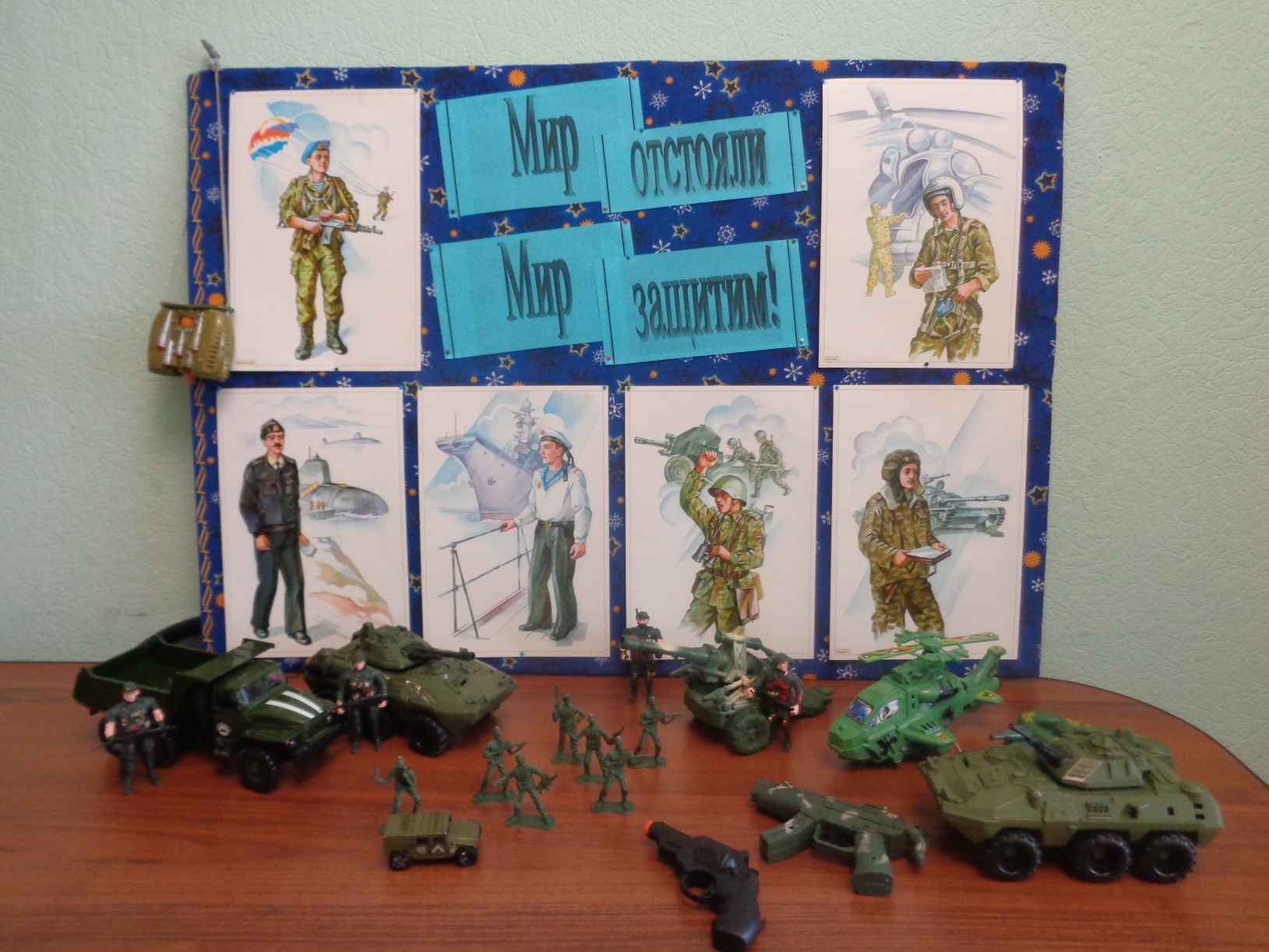 Мини-музей «Мир отстояли – мир защитим»
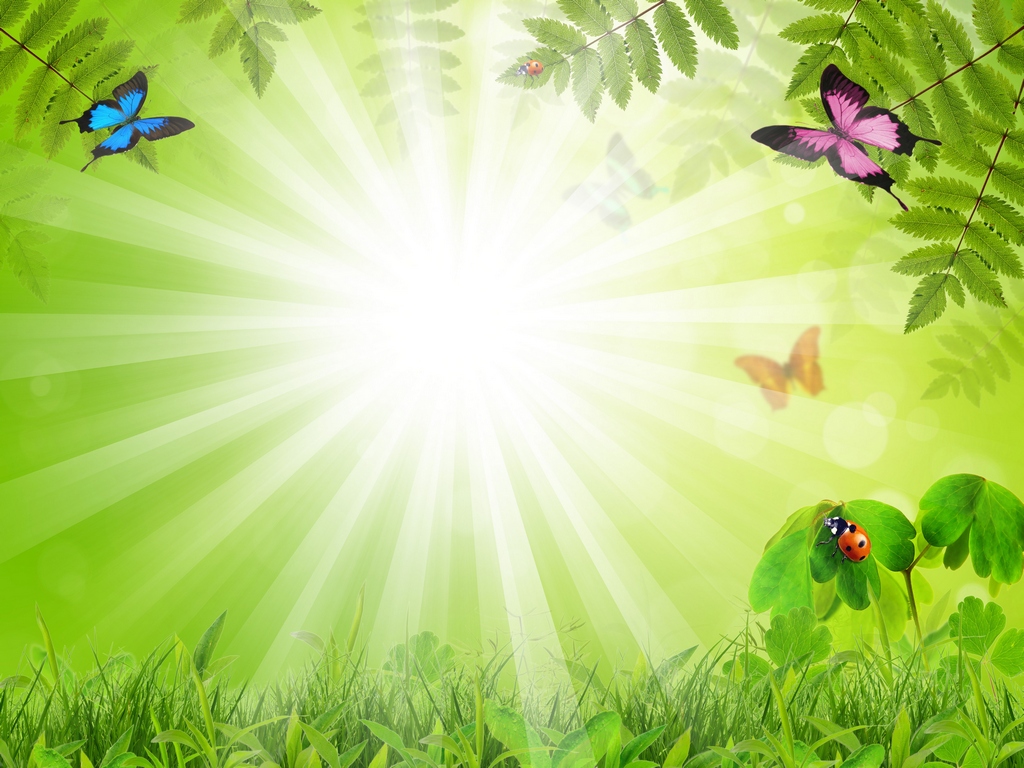 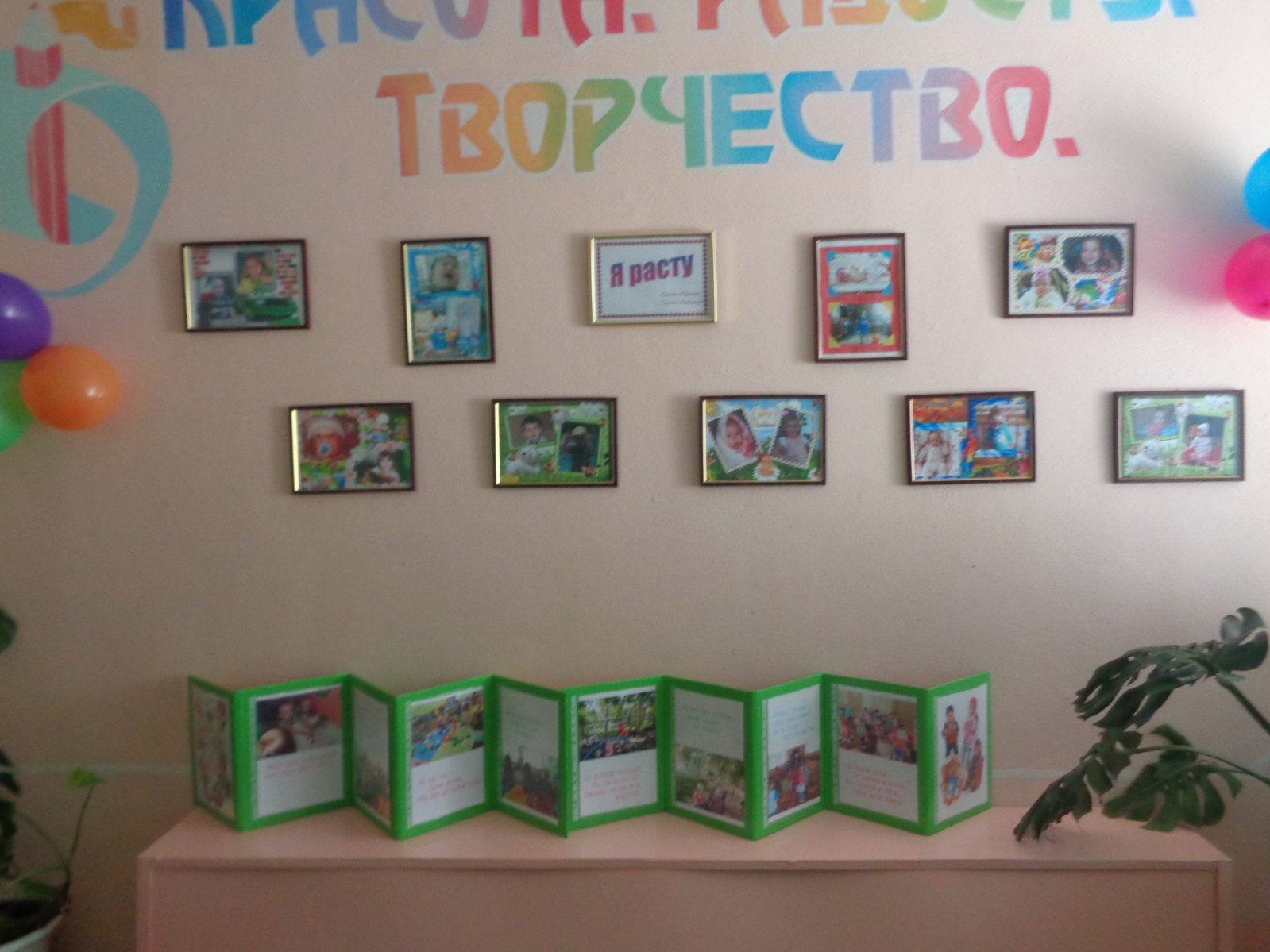 «Я расту»
Персональные выставки детей
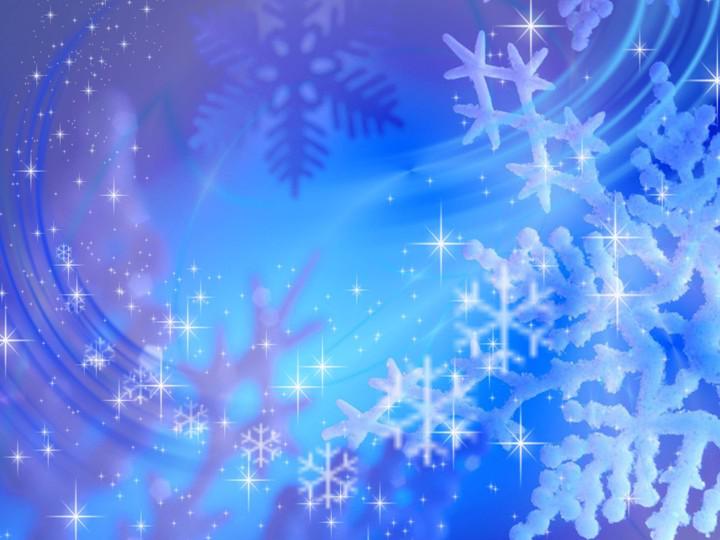 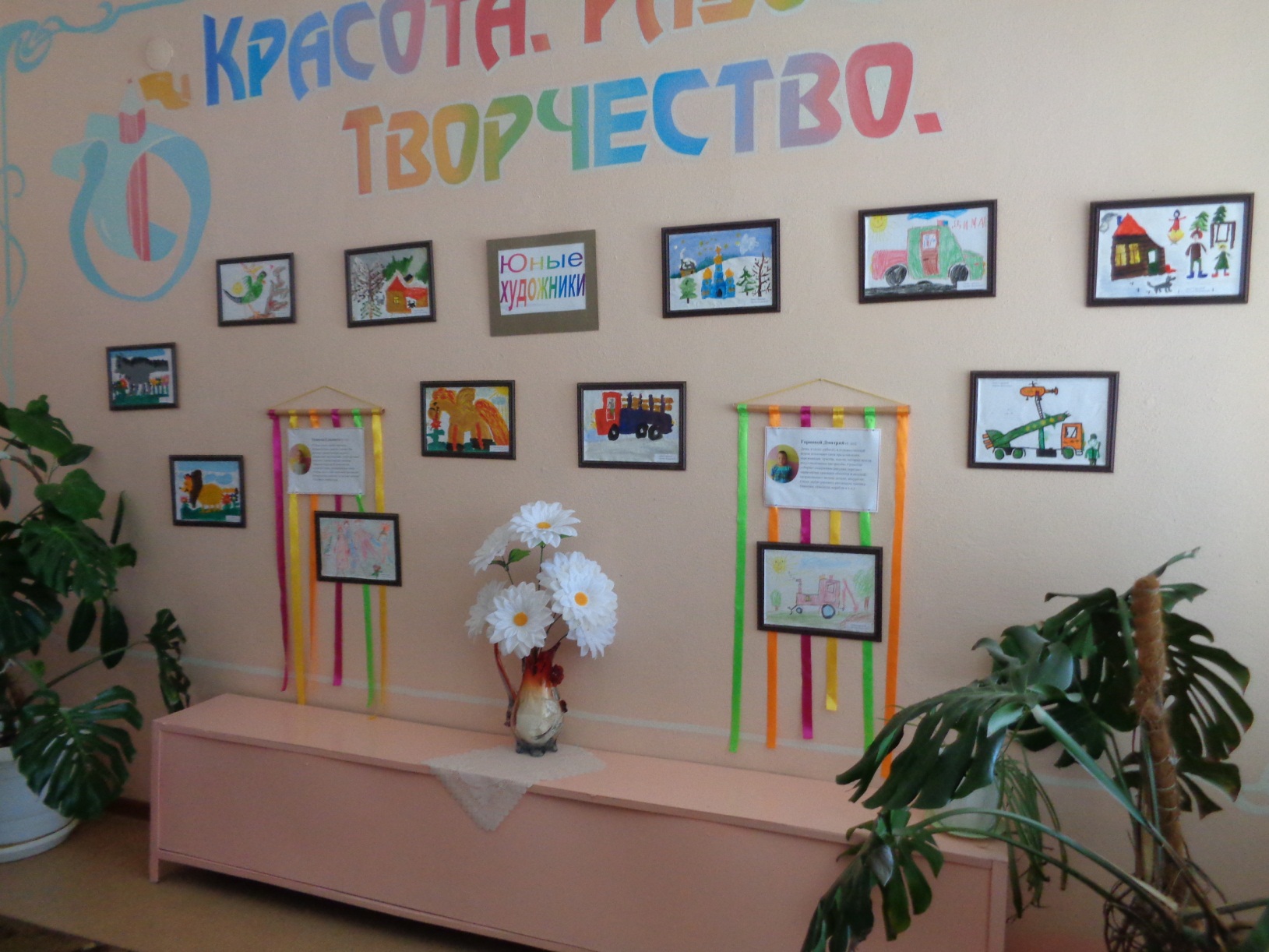 Персональные выставки Дмитрия Горнового и Елизаветы Осиповой гр. «Буратино»
Персональные выставки педагогов
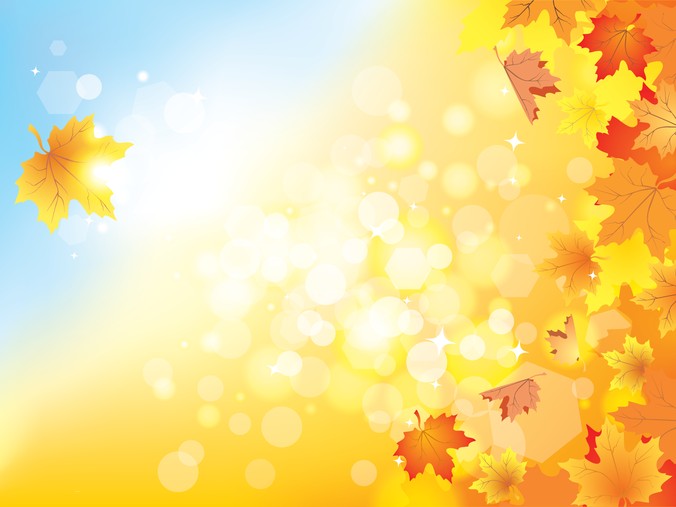 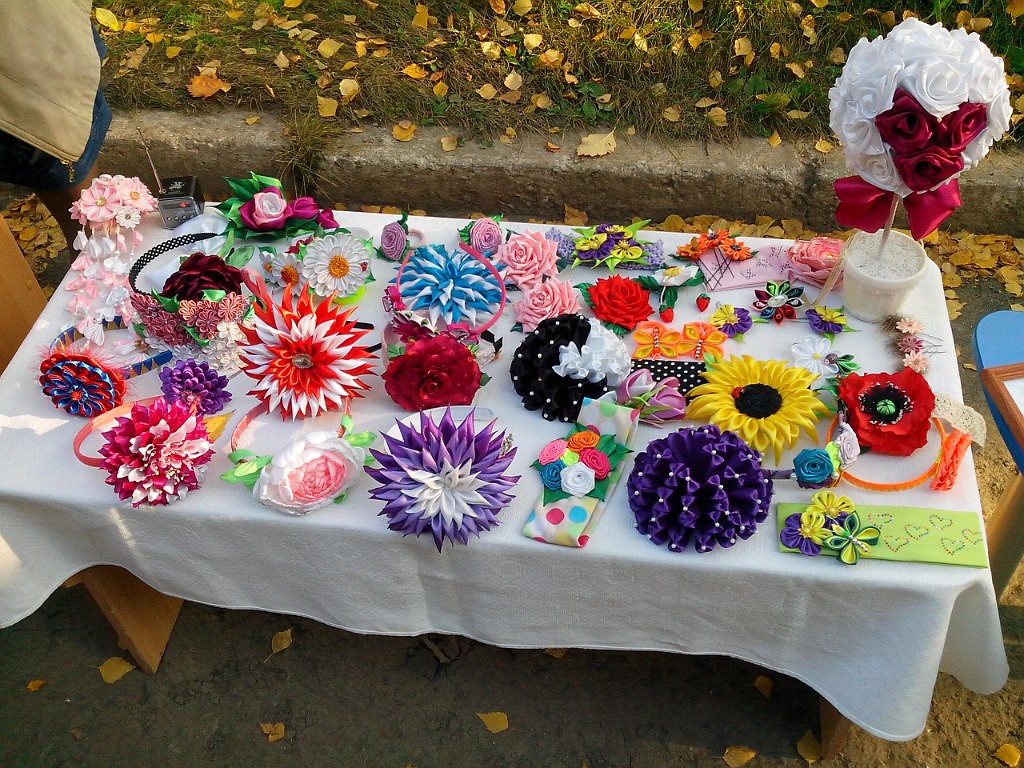 «Радуга Канзаши» Наталья Игоревна Горбатова
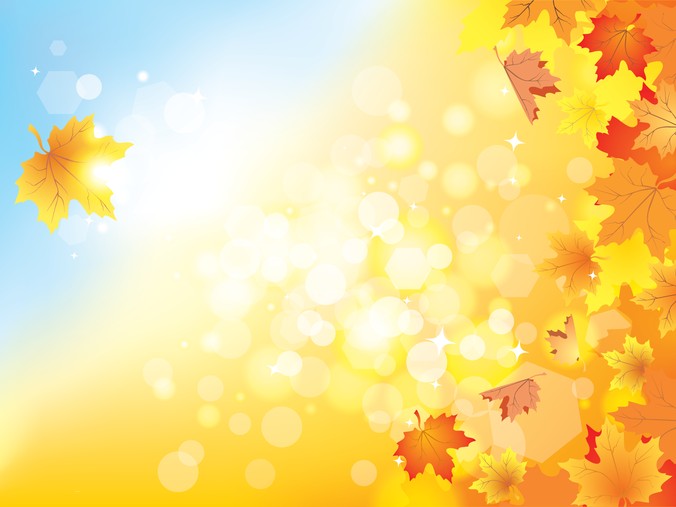 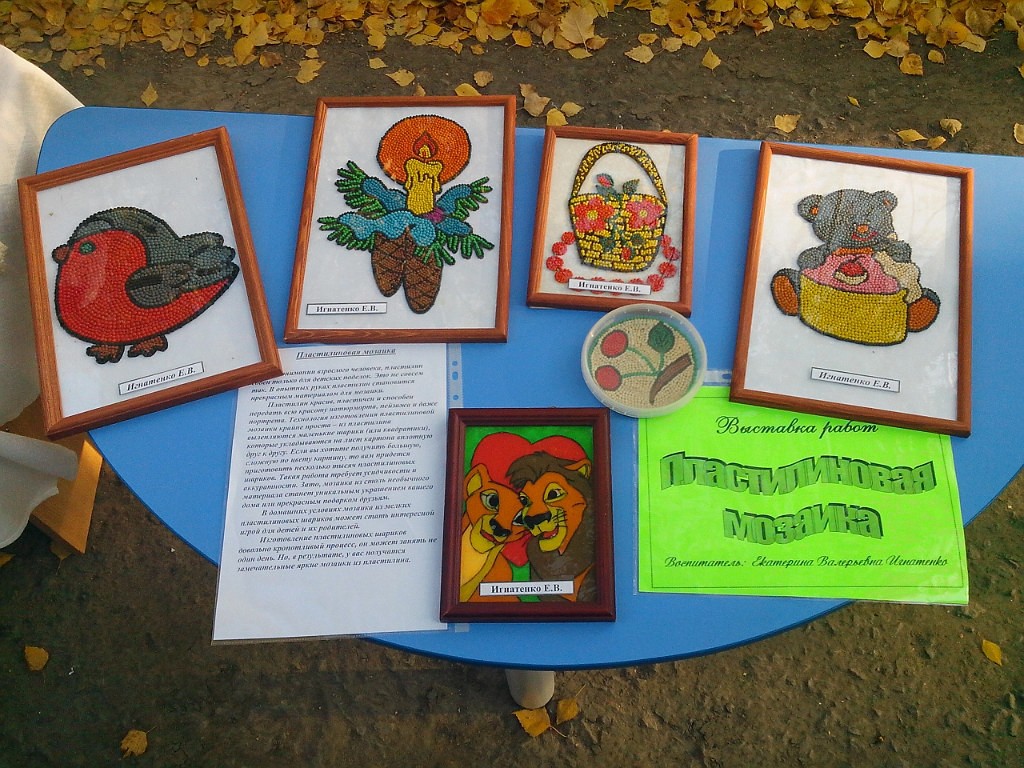 «Пластилиновая мозаика» 
Екатерина Валерьевна Игнатенко
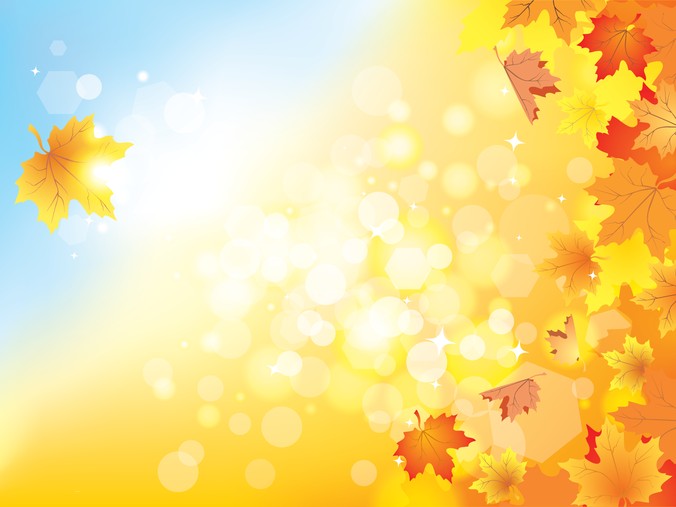 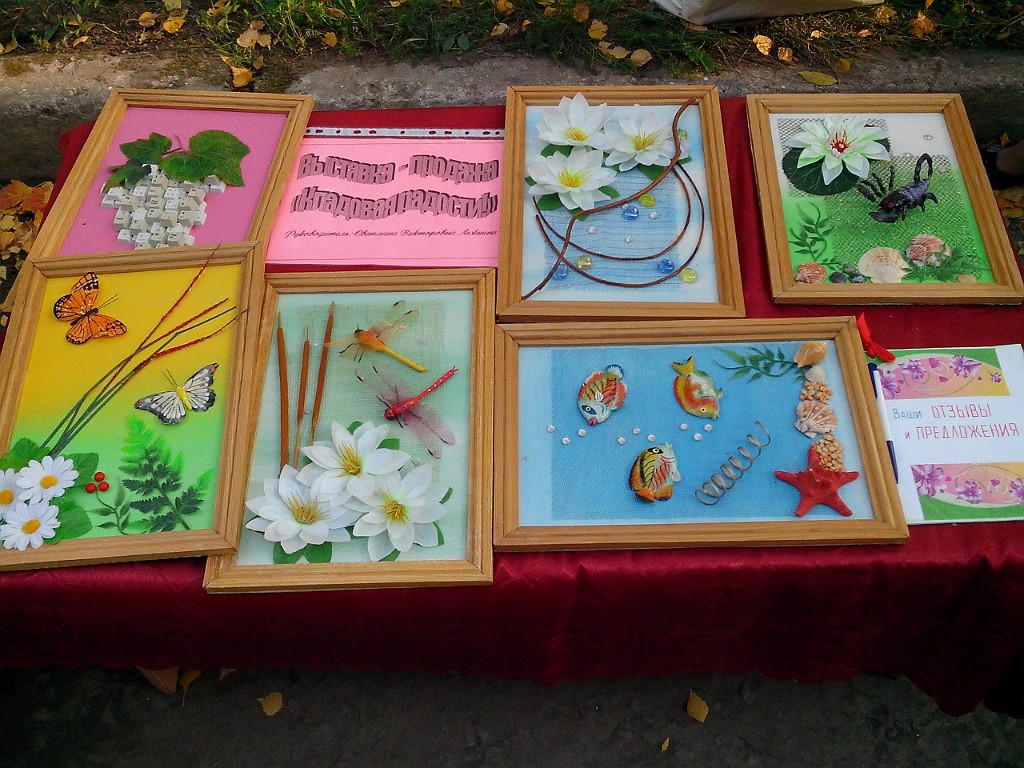 «Кладовая радости» 
Светлана Викторовна Лежнина
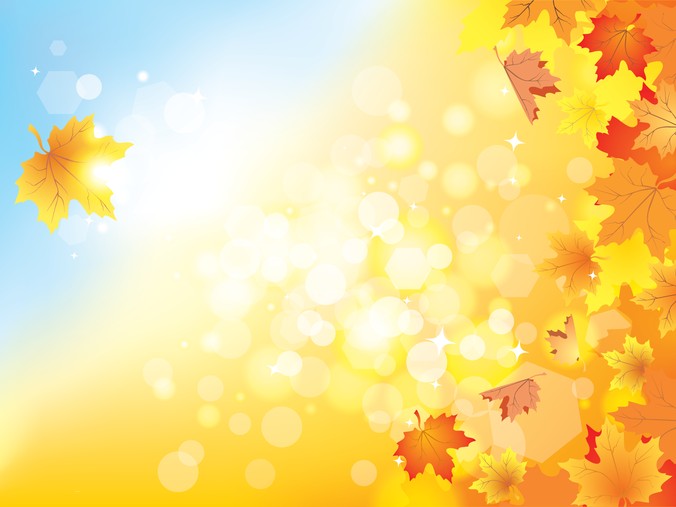 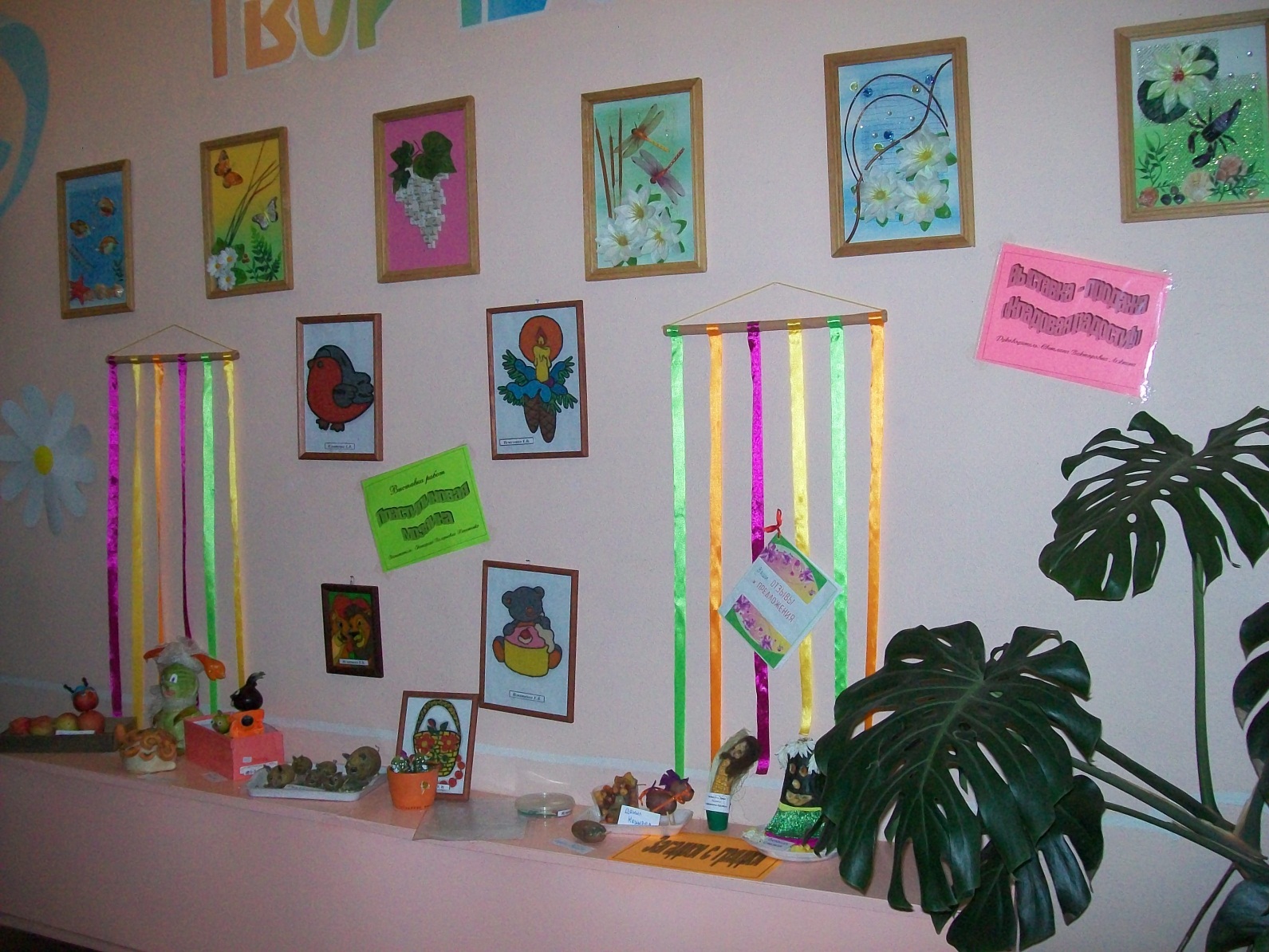 Выставки 
творчества родителей
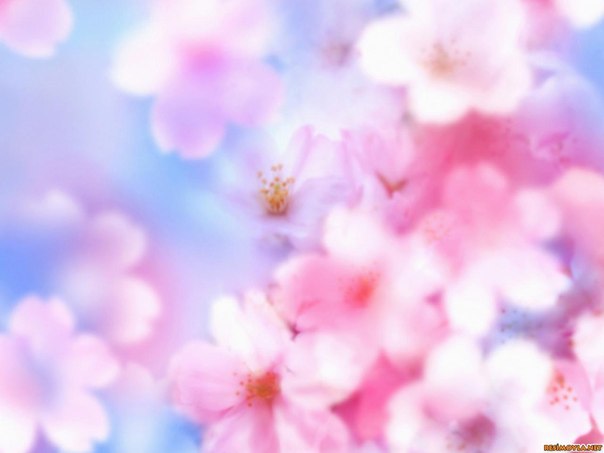 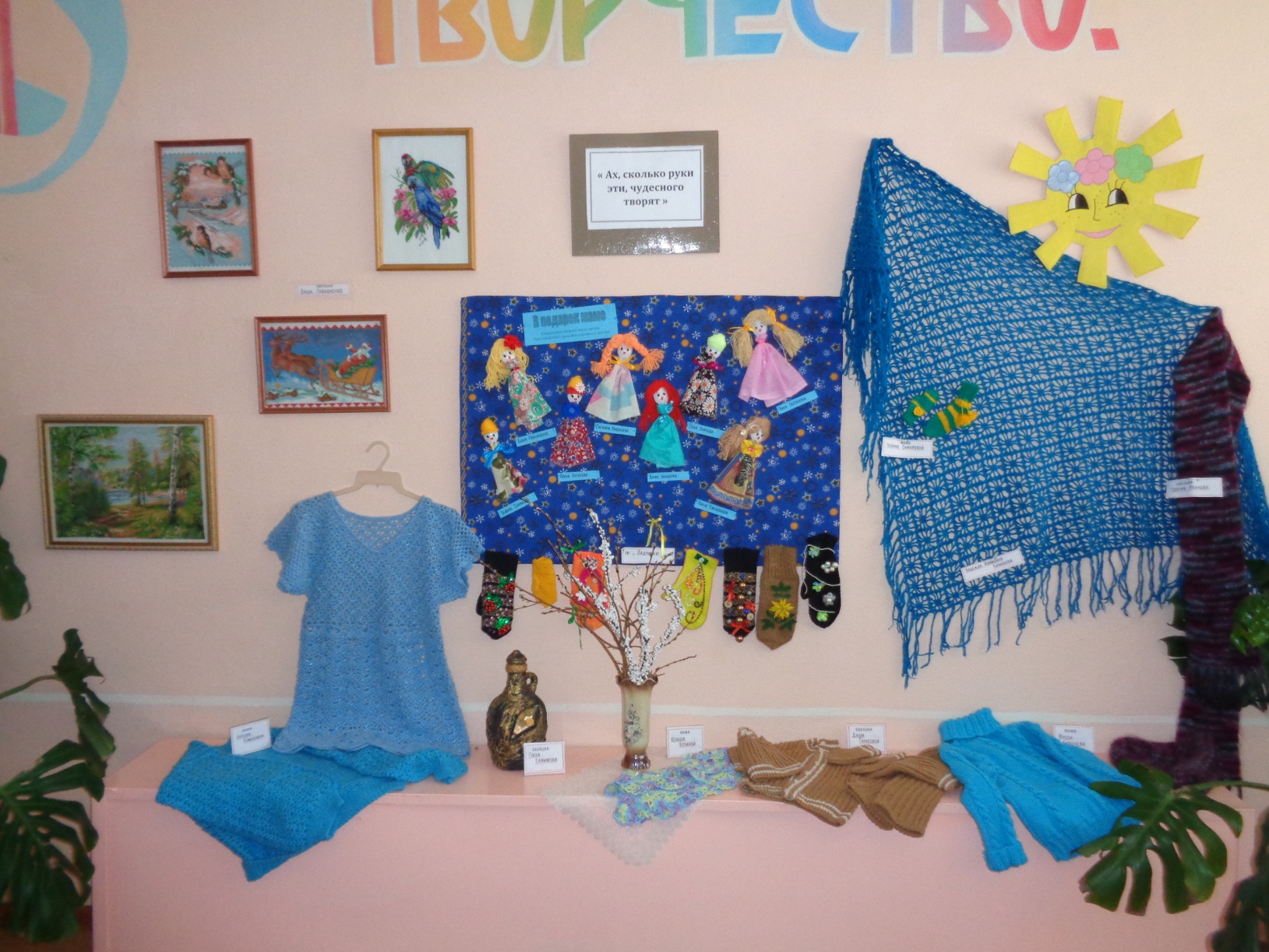 «Ах, сколько руки эти, чудесного творят»
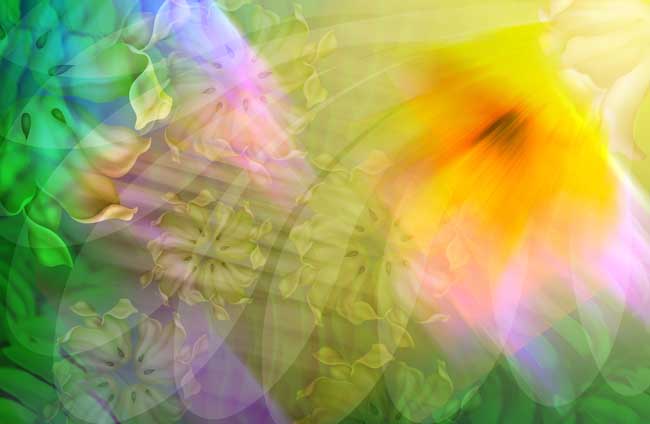 Отзывы о выставочном зале
«Выставочный зал всегда разнообразен, видно что участвует много детей, поделки удивляют. Приятно что в детском саду постоянно происходят и меняются выставки детского творчества…» 

« Данные выставки вызывают большой интерес не только со стороны детей, но и родителей. Эти работы показывают, что и среди родителей большое количество творческих и увлекающихся людей…»
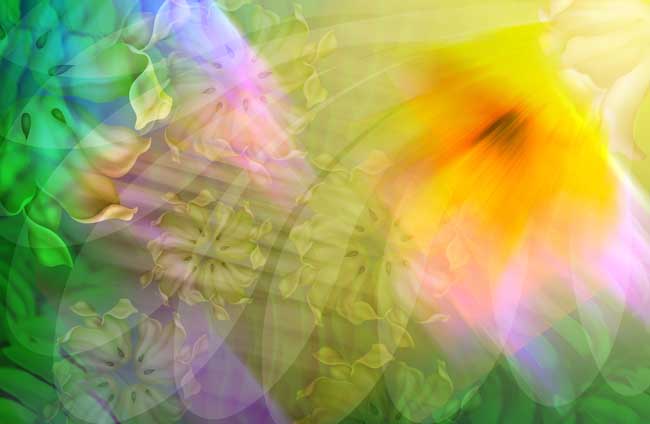 «Проходя мимо выставок нельзя пройти мимо, не посмотрев художество детей и конечно их родителей…»

«Мы получаем массу удовольствия от этих работ. Это очень здорово, что устраиваются такие выставки, на которых каждый ребенок увидит свои работу и будет доволен. А если эти работы выполнены совместно с родителями, то это двойная радость…»
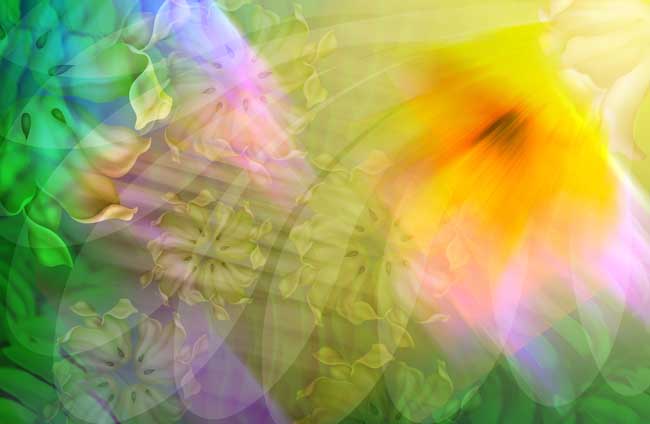 «Видно, сколько труда затрачено на создание этих работ и радует, что труд этот совместный, сближающий родителей и детей, позволяющий им познать радость общения и творческого поиска…»

« Дорогие воспитатели! Ваши не иссекаемые творческие идеи помогают нашим детям развиваться, познавать мир, фантазировать, проявлять таланты. Выставка – это замечательная идея. Не останавливайтесь на  достигнутом. Спасибо!»
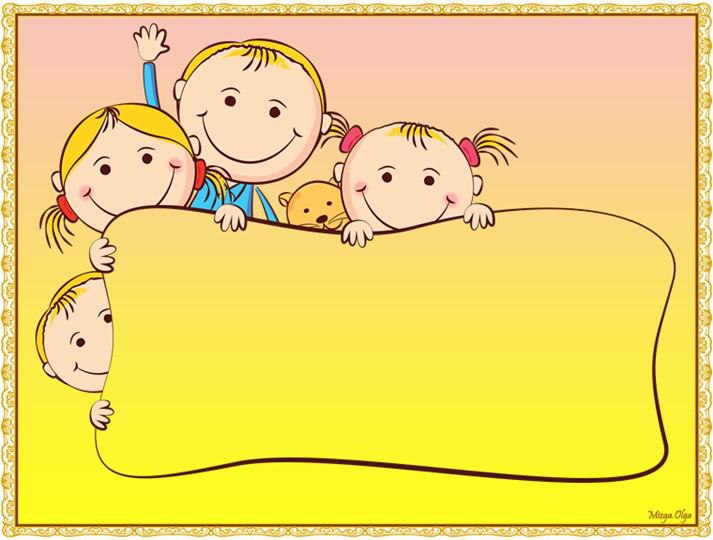 1. У детей повысился интерес к искусству, способность к эстетическому восприятию.
2. Существенно расширились представления об окружающем мире.
3. Дошкольники под руководством педагогов участвуют в городских, областных и всероссийских выставках детского творчества, где занимают призовые места.
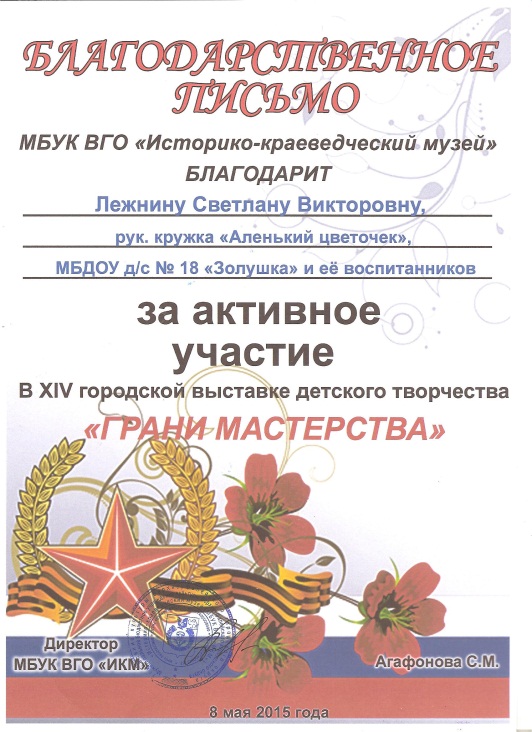 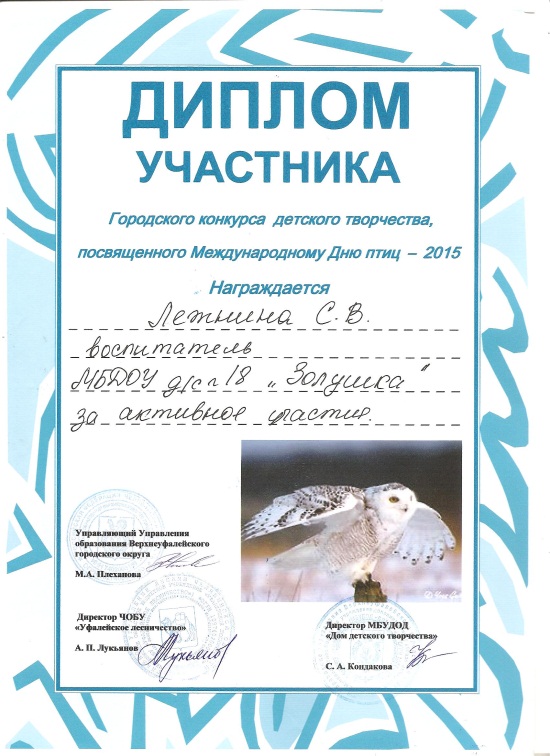 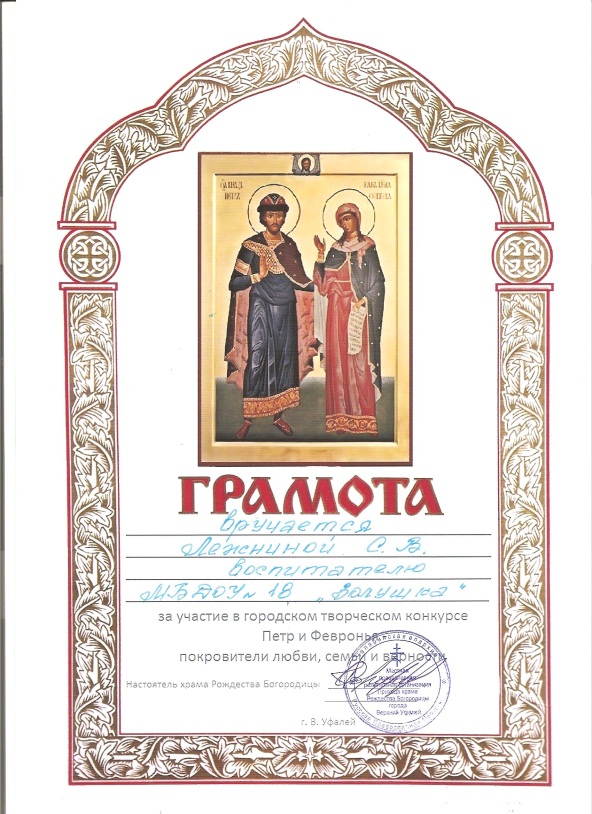 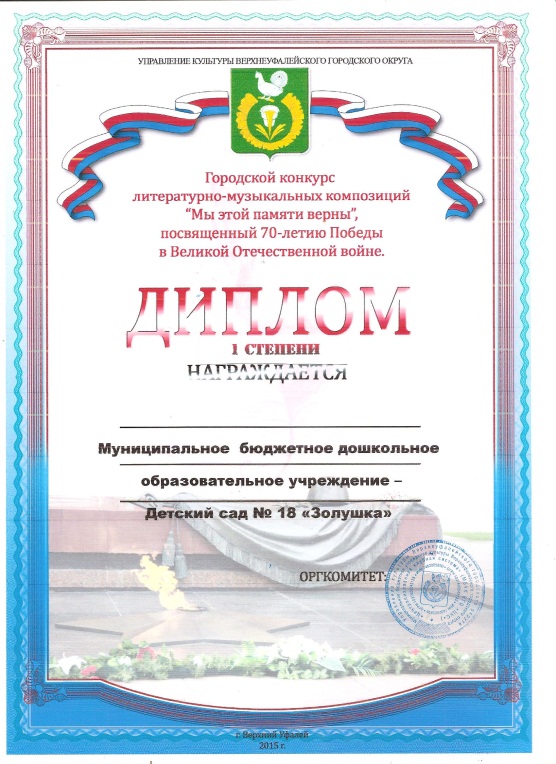 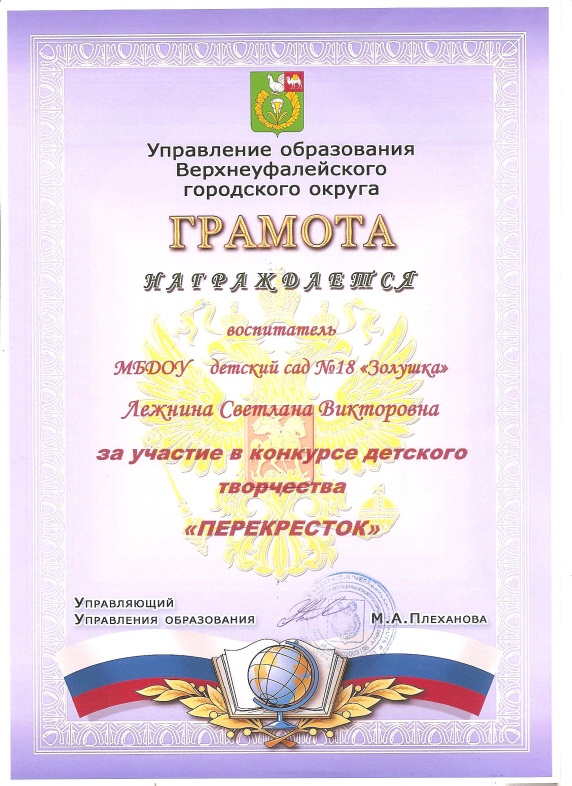 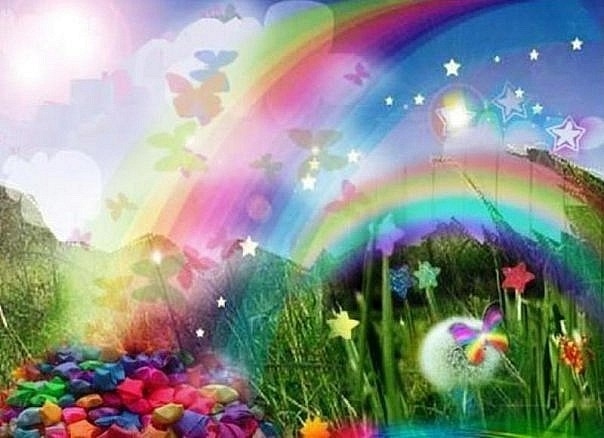 Чем больше ребенок видел, слышал и переживал, тем больше он знает и усвоил, тем большим количеством элементов действительности он располагает в своем опыте, тем значительнее и продуктивнее при других равных условиях будет его творческая деятельность